MAKROEVOLUCE
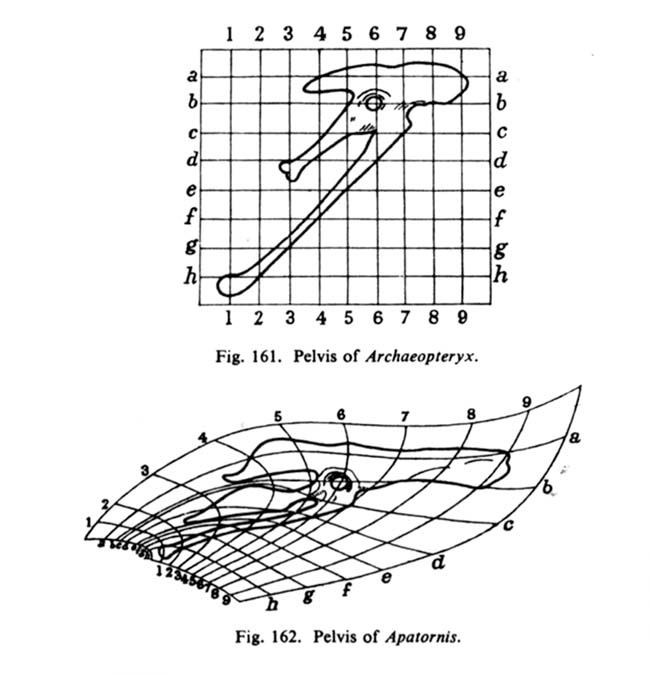 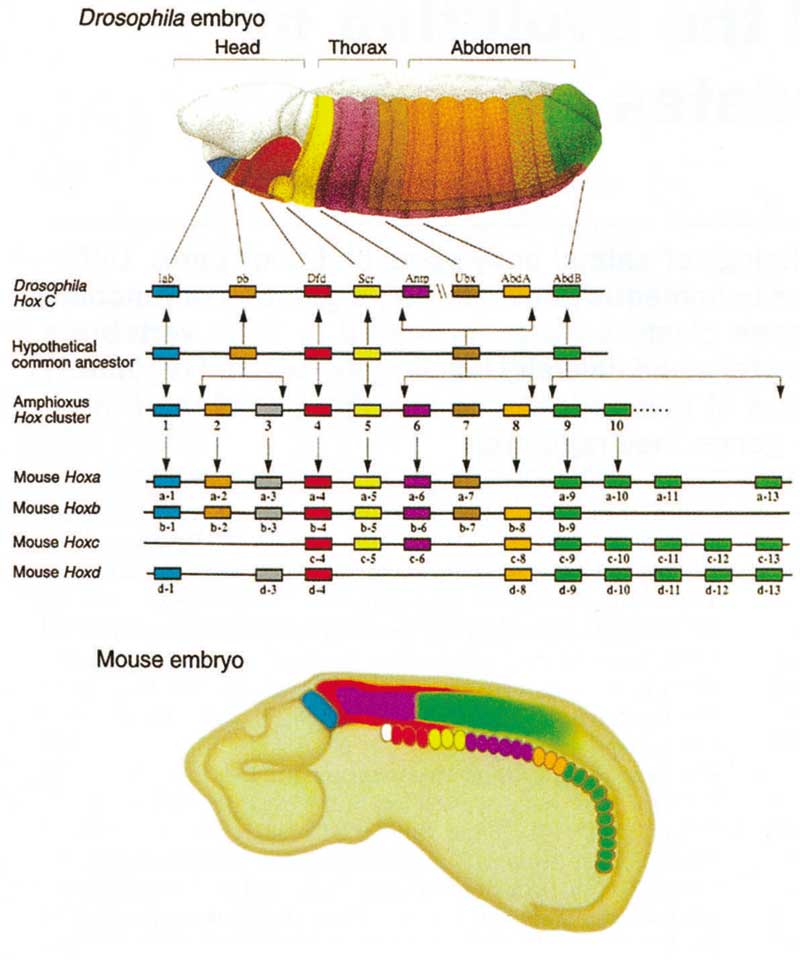 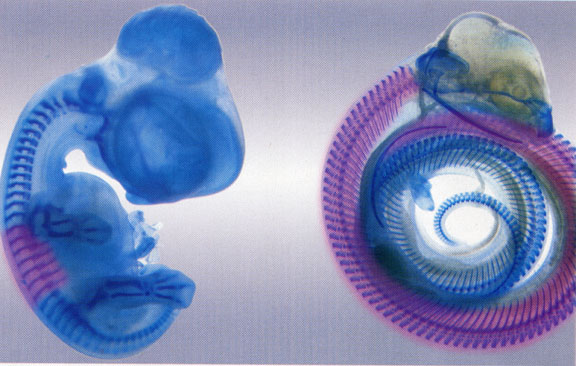 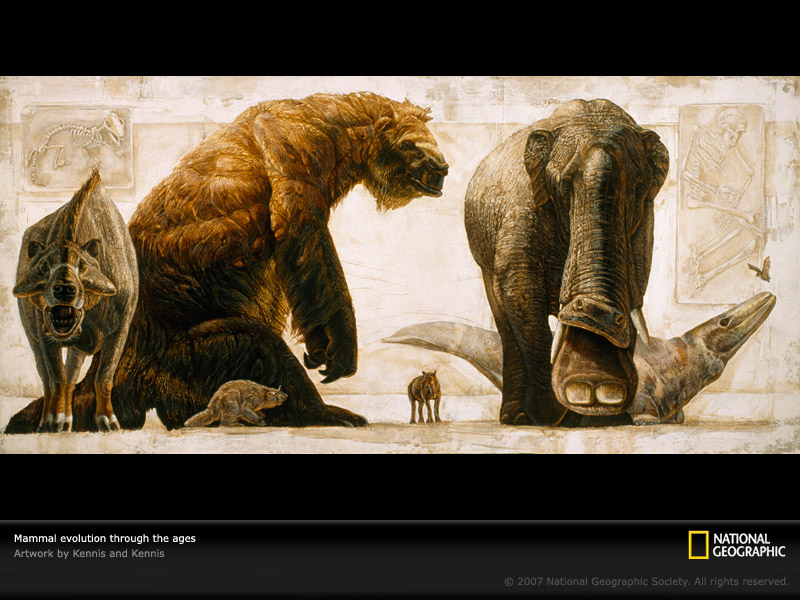 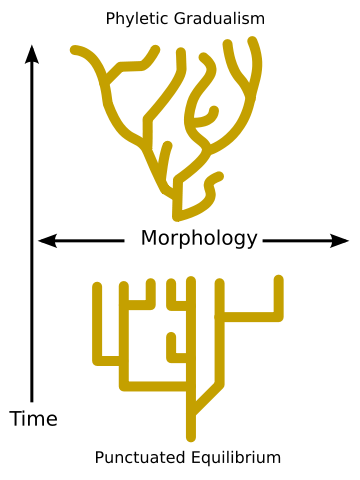 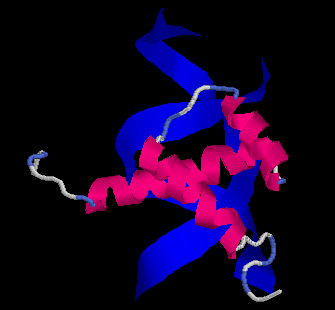 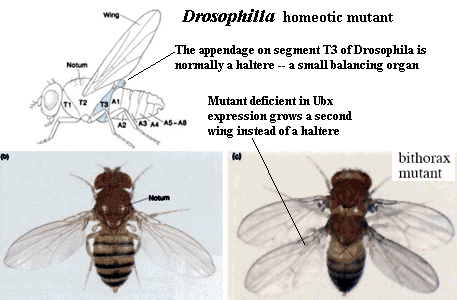 Tempo evoluce
teorie přerušovaných rovnovah
Rychlost evoluce:
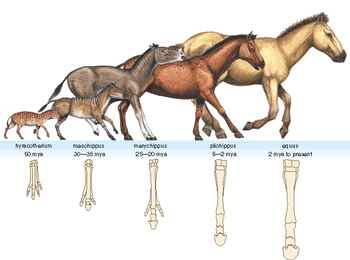 rozdíl hodnoty znaku v čase t2 a t1
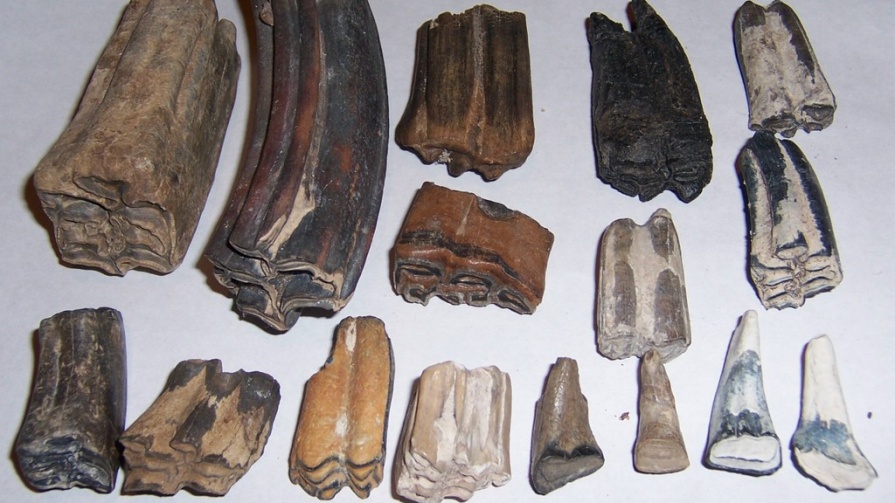 Haldane (1949)
časový interval t2 - t1
1 darwin = změna znaku o faktor e za 1 milion let
G. G. Simpson:
evoluce	bradytelická (pomalá)
			horotelická (standardní, např. koně)
			tachytelická (rychlá)
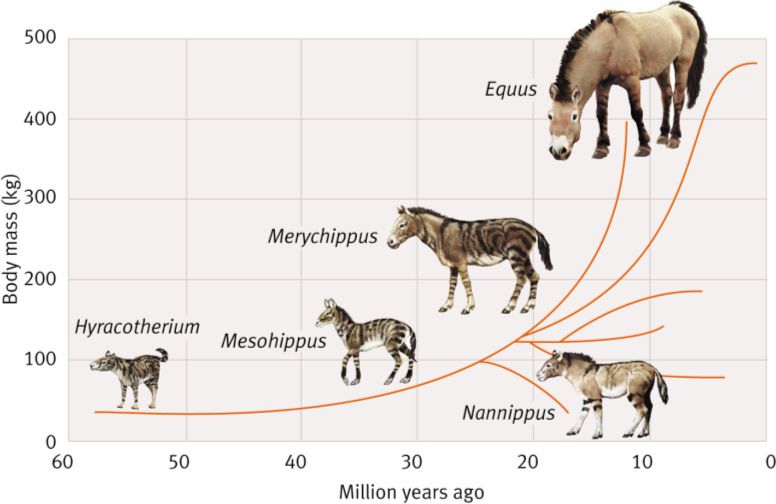 Haldane (1949):	třetihorní koně – 0,04 darwinů						domestikace – 103 darwinů
Kuertén (1959):		holocénní savci – 12,6 darwinů						pleistocénní savci – 0,5 darwinů						třetihorní savci – 0,02 darwinů	… důvodem rozdílů odlišné časové intervaly
nevýhody:	1. faktor e není biologicky přirozený
				2. používá absolutní čas
				3. nebere v úvahu měřený časový interval
				4. nelze srovnávat plochy/objemy/lineární rozměry

 Haldane (1949), Gingerich (1993): 1 haldane = změna měřená 	v jednotkách standardní odchylky za 1 generaci
Teorie přerušovaných rovnovah:
Stephen Jay Gould, Niles Eldredge (1972)
stáze vs. rychlá změna
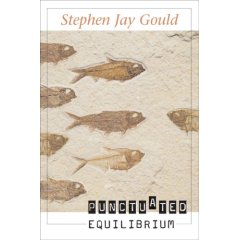 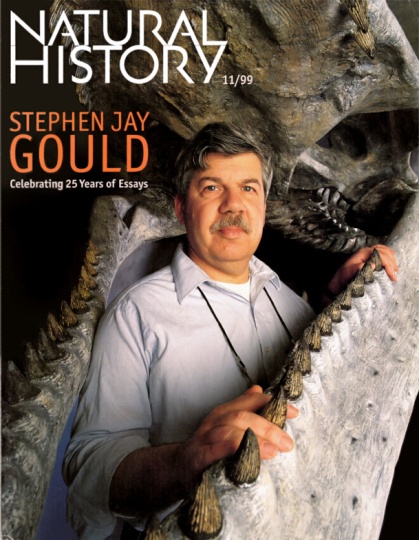 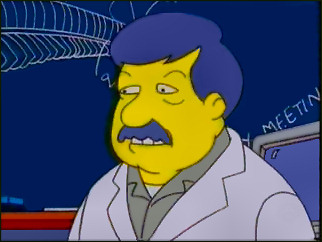 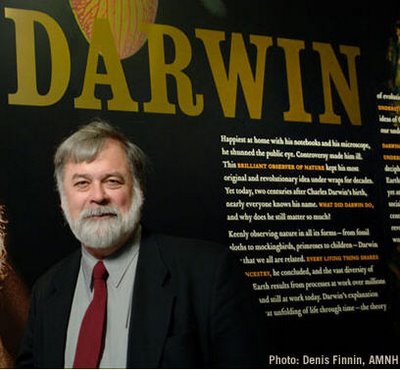 S.J. Gould
N. Eldredge
stáze vs. rychlá změna
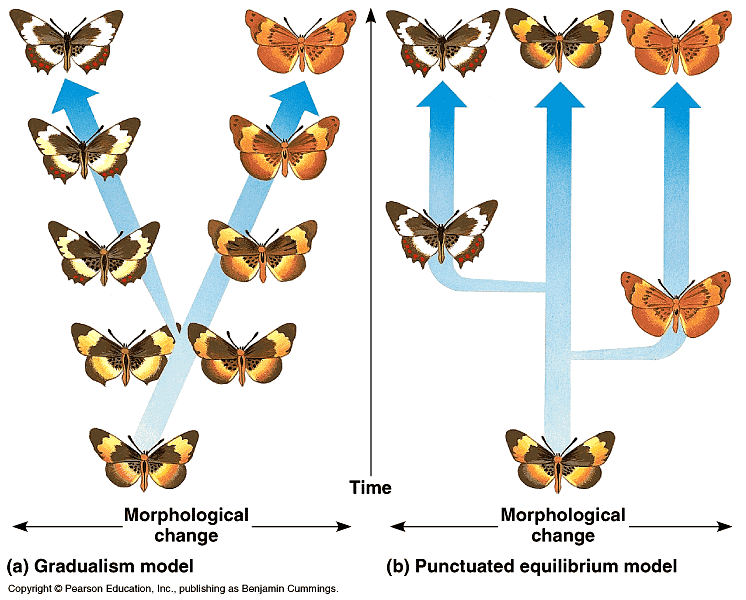 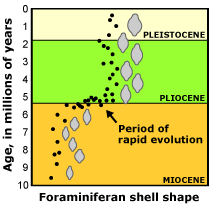 stáze
Mechanismus?
peripatrická speciace
makromutace – R. Goldschmidt, The Material Basis of Evolution (1940): 	„nadějná monstra“
Peripatrická speciace a přerušované rovnováhy
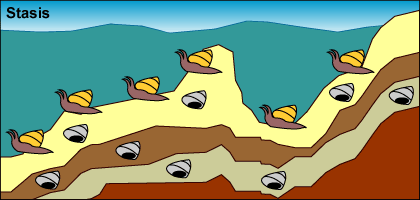 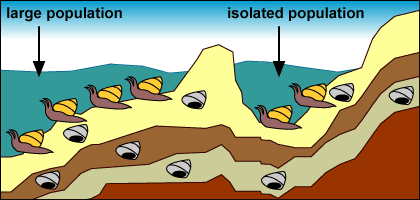 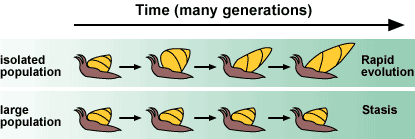 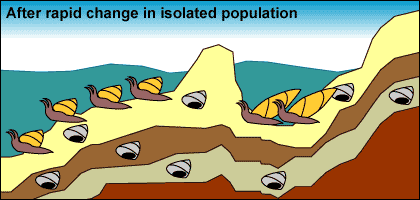 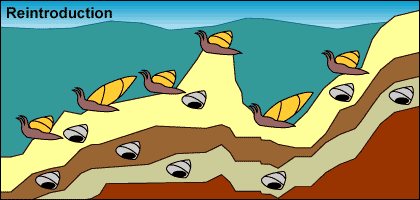 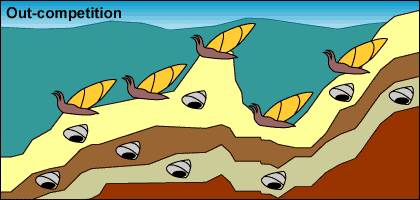 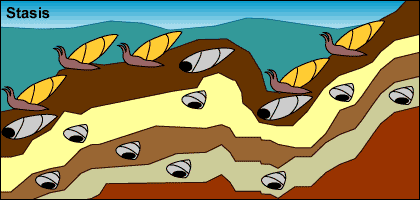 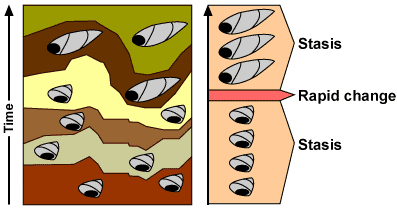 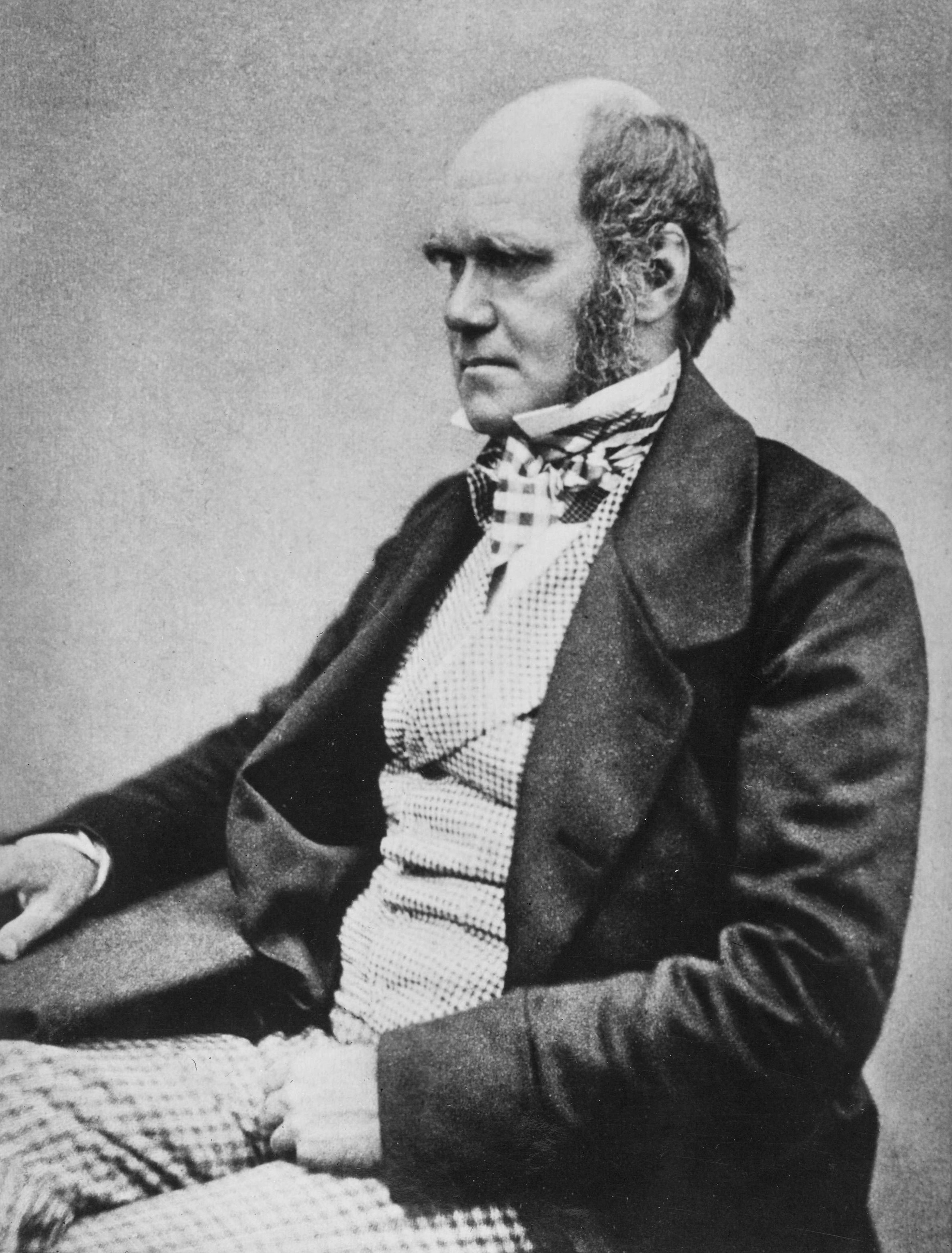 Druhy různých rodů a tříd se neměnily stejným tempem nebo
ve stejné míře (viz „živé fosilie“).
Období, během kterých se druhy měnily, byla krátká ve srovnání s obdobími, během nichž zůstaly nezměněny.
Kromě (neexistujícího) zcela konstantního tempa existuje pouze tempo proměnlivé – buď se mění v diskrétních krocích (punktuacionismus), nebo pozvolna. Stáze je tedy pouze extrémním případem pomalé evoluce.
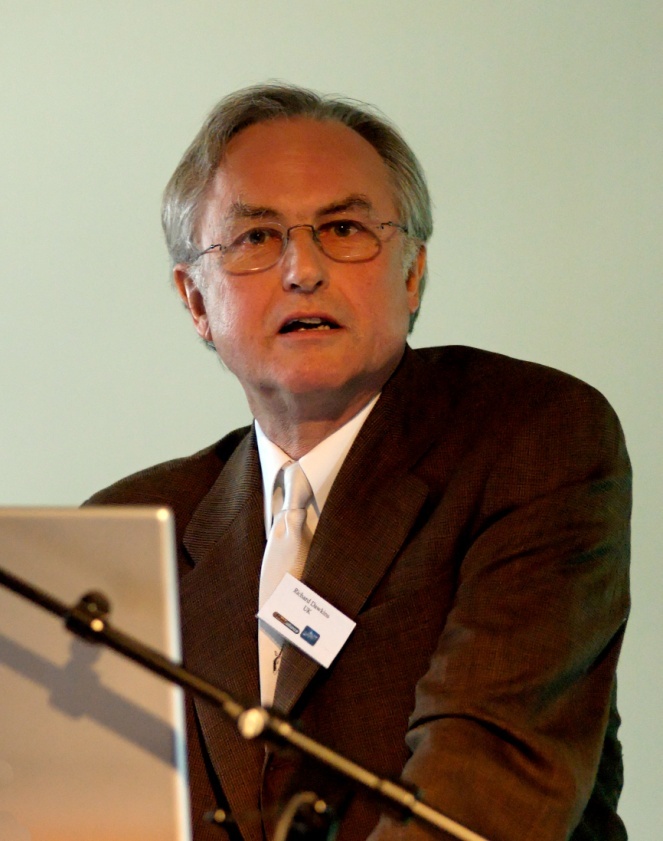 R. Dawkins: Slepý hodinář
Punktuacionistický vývoj typický pro evoluci jazyka: 
změny hraji důležitou roli v obdobich odštěpeni noveho jazyka z jazyka 	původniho
bantuská, indoevropská a austronéská skupina: 10-33 % rozdílů spojeno	s jazykovým štěpením
Jak vysvětlit stázi?
genetická nebo ontogenetická omezení
sledování habitatu (habitat tracking) – glaciální/interglaciální cykly




krátkodobá místní divergence – rychlé změny prostorově 	omezené
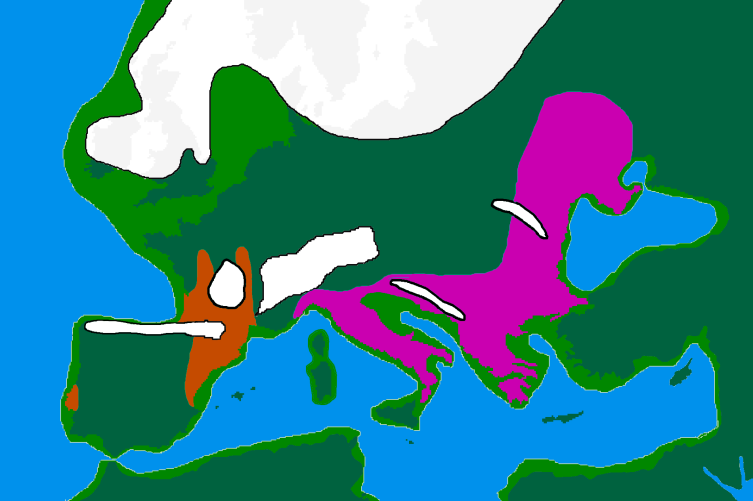 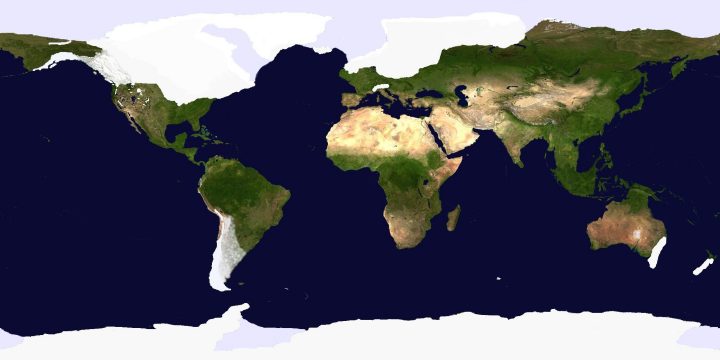 Vztah mikro- a makroevoluce
Steven M. Stanley (1975): makroevoluce oddělena od mikroevoluce
S.J. Gould (1980): „svržení neodarwinismu z trůnu“, „efektivní smrt	neodarwinismu“
Moderní syntéza úzká, extrapolacionistická a redukcionistická
Je makroevoluce skutečně odlišná od mikroevoluce?
evoluce koní
Darwinovy pěnkavy
evoluce savců
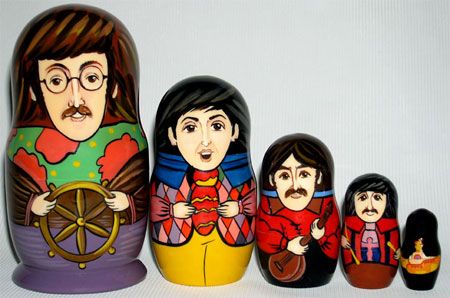 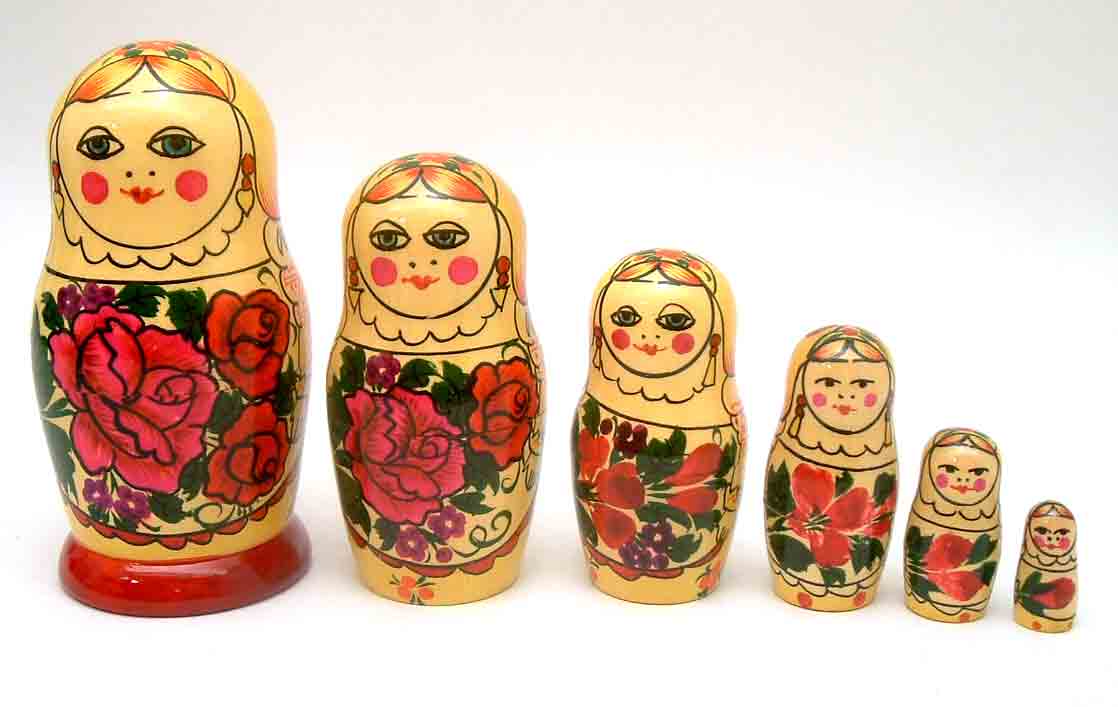 evoluce jako „matrjoška“
Evoluce koní:
2 rozměry zubů
průměrná rychlost vysvětlitelná působením usměrňující selekce 	(stačí 2 selektivní smrti/milion jedinců/generaci)
jestliže Ne < 104 jedinců, lze vysvětlit i pouhým driftem
podobně i jiné fosilie
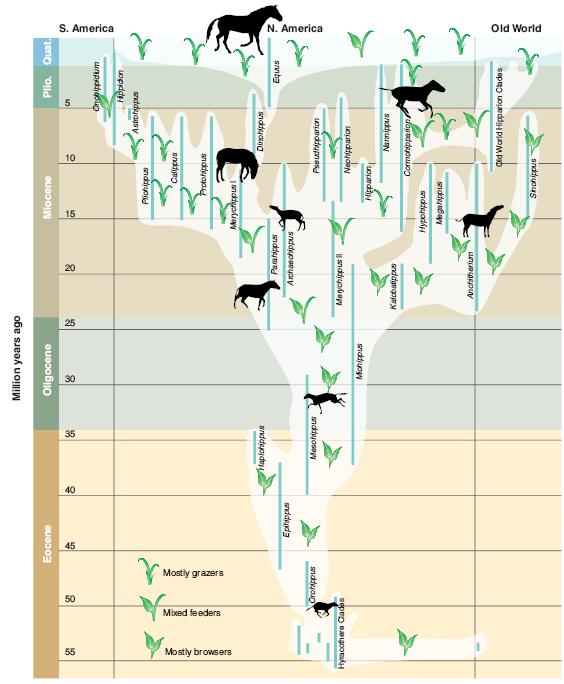 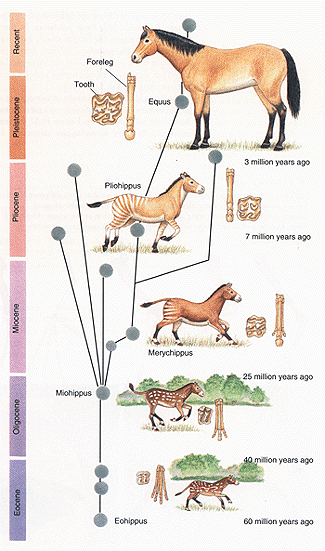 grazing
browsing
Darwinovy pěnkavy:
při známém stáří Galapág dost času k diverzifikaci do 14 druhů	(ve skutečnosti komplikovanější – reverze, možná extinkce některých 
	druhů)
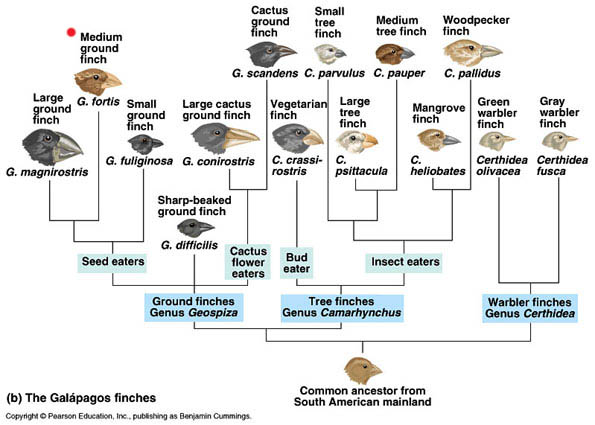 Evoluce savců z therapsidních plazů:
změny pozvolné
velké rozdíly mezi plazy a savci jsou 	adaptivní u jednotlivých článků	 stejné mechanismy jako 	v mikroevoluci
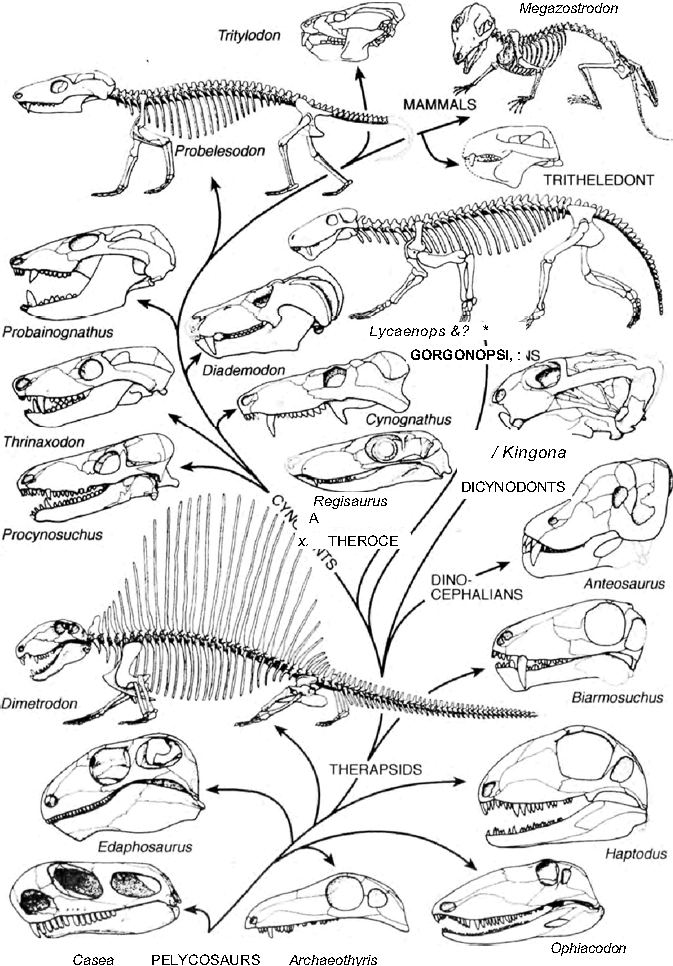 Vztah makroevoluce a ontogeneze
J. F. Meckel, E. Serres: embrya vykazují znaky embryí druhů, které	předchází na Scala Naturae
Ernst Haeckel – biogenetický zákon (= z. rekapitulace): ontogeneze 	rekapituluje fylogenezi (např. žábry v embryonálním vývoji savců)
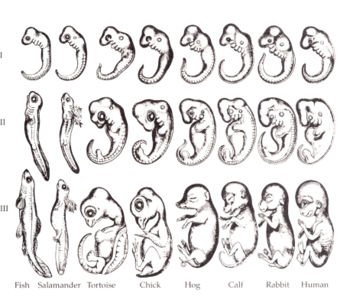 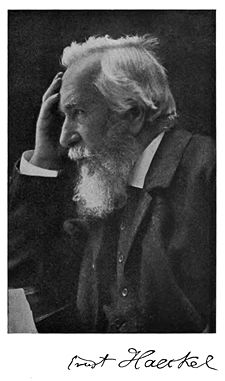 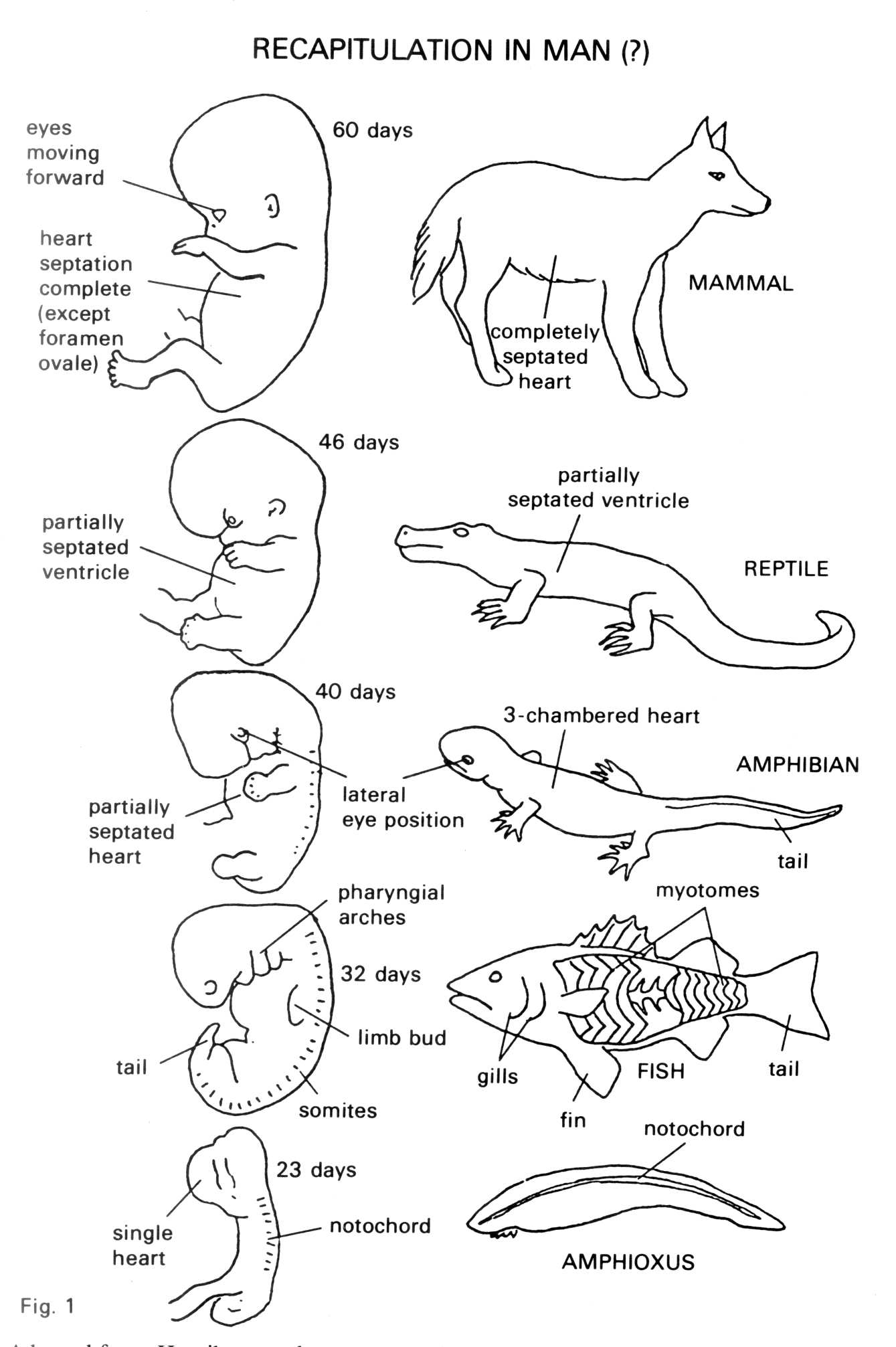  specializované larvální formy (= neterminální adice): zoëa krabů,	Müllerova larva ostnokožců, housenka motýlů atd.
terminální vs. neterminální adice
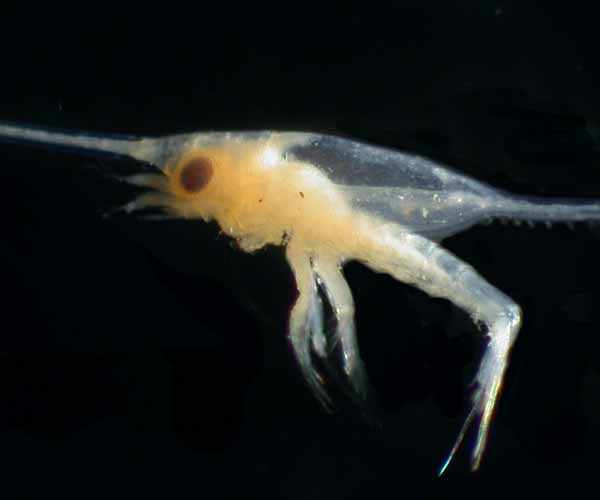 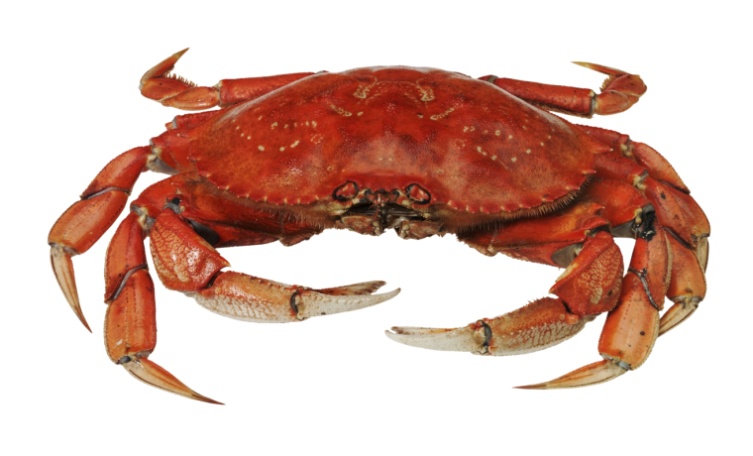 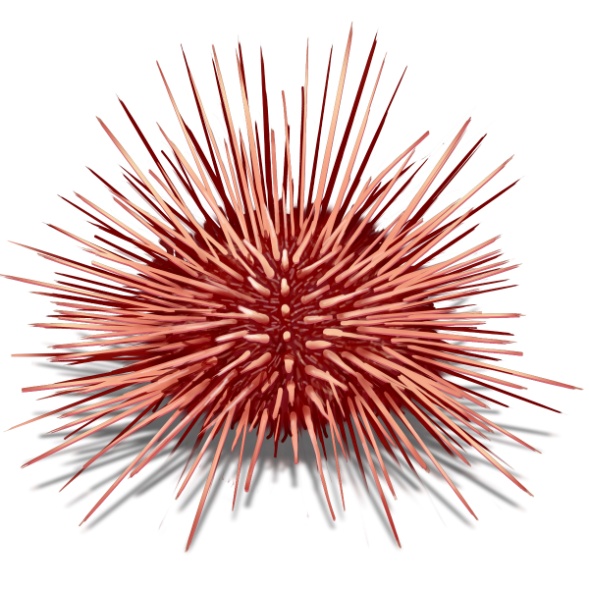 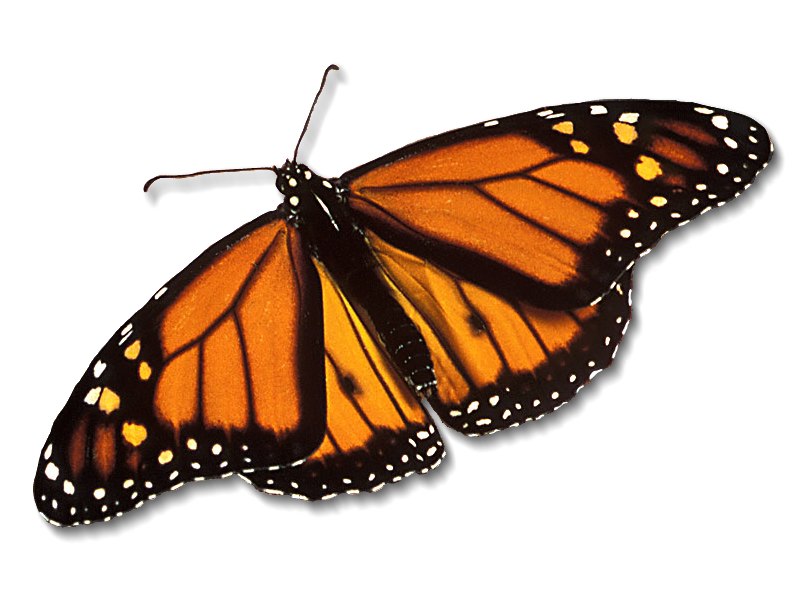 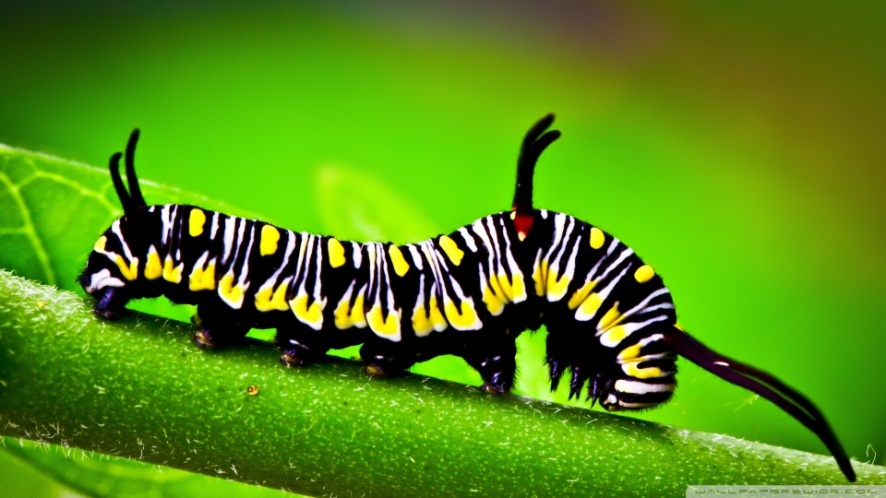 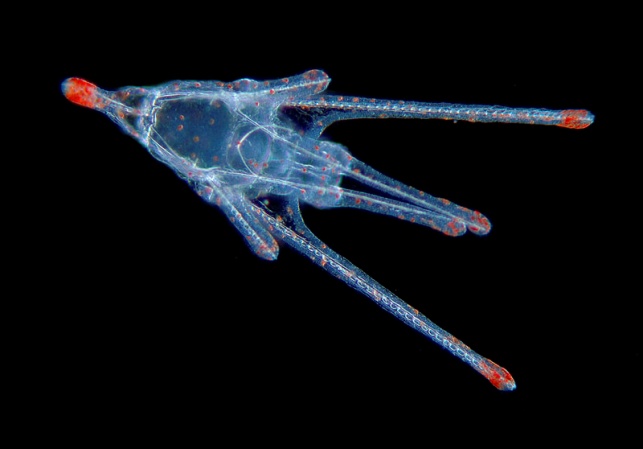 Karl Ernst von Baer – embryologické zákony:
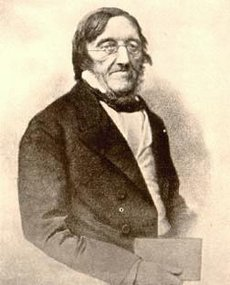 Embrya obratlovců procházejí během svého vývoje stálými stádii, která nejsou totožná s žádným živočišným druhem.
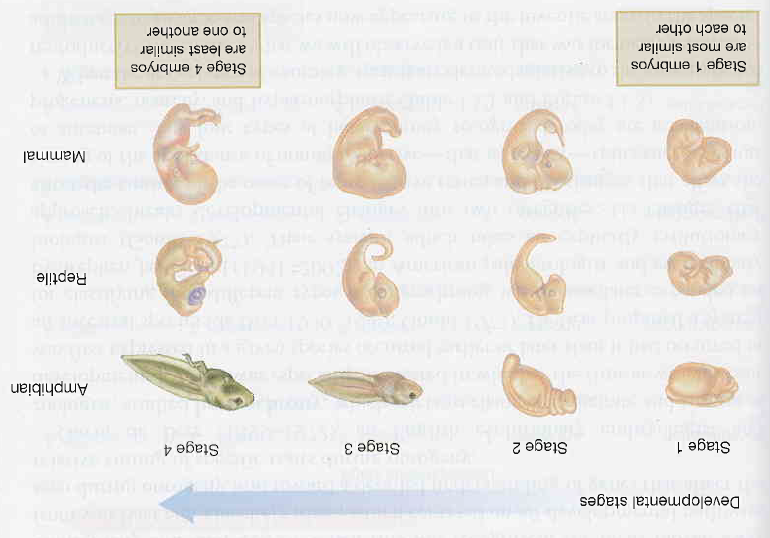 Embrya příbuzných druhů se vzájemně podobají, nepodobají se dospělcům ancestrálních druhů.
Karl Ernst von Baer – embryologické zákony:
1. zákon: obecné znaky velké skupiny živočichů	se u embrya vyskytují dříve než znaky speciální 
	(např. chrupavka u kostnatých ryb)
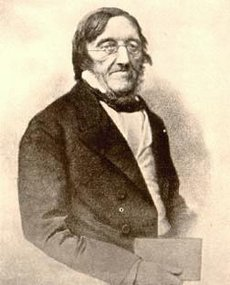 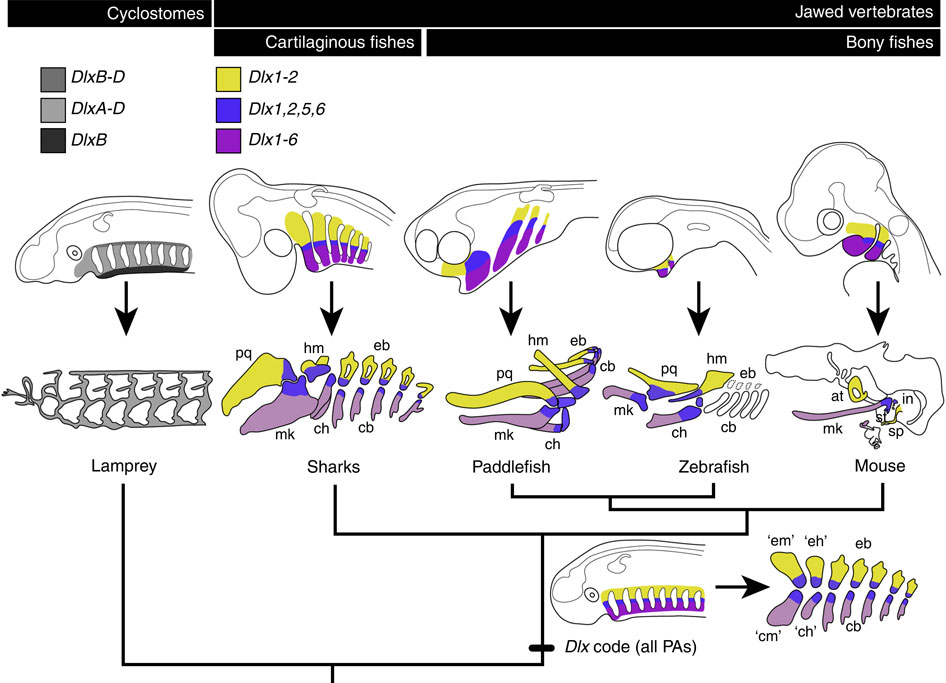 Obecné zákonitosti ontogeneze a evoluce:

modularizace a individualizace: seriální homologie (když jsou za sebou),														  homonymie (když nejsou)
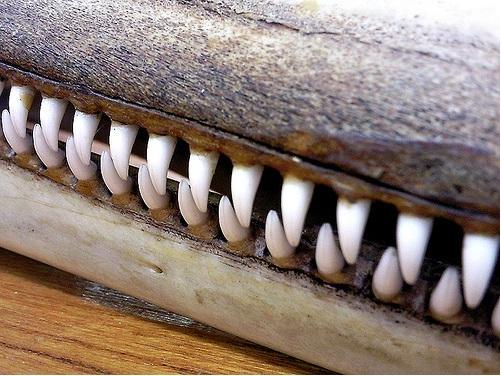 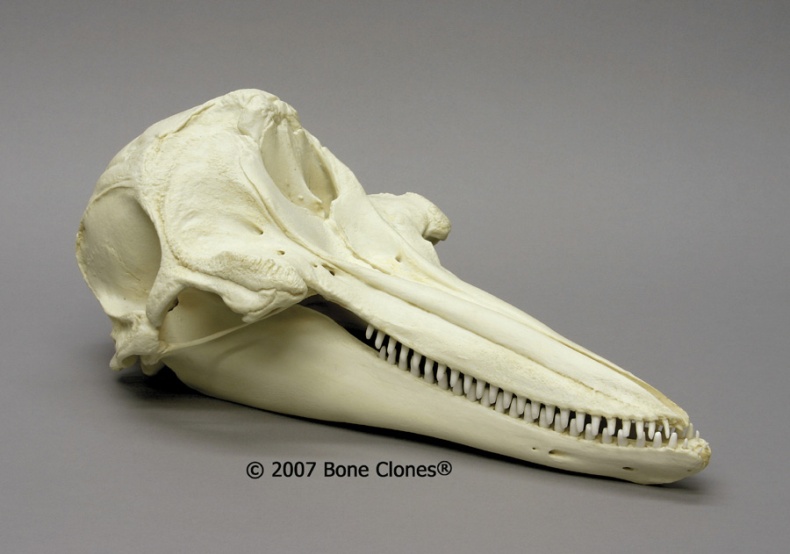 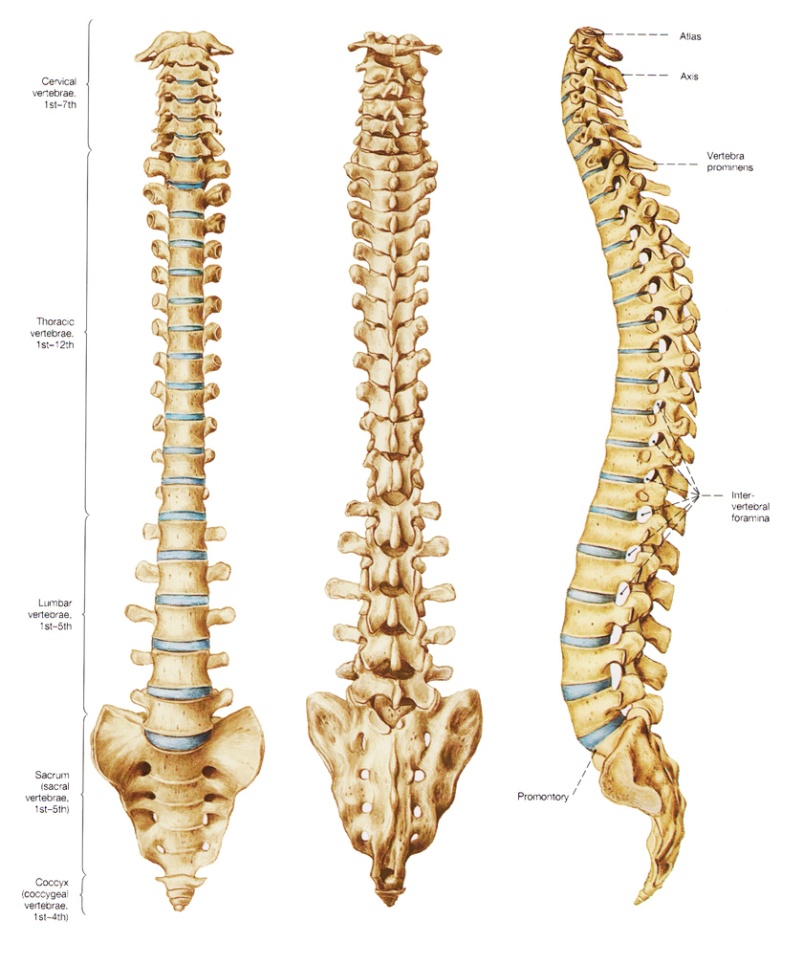 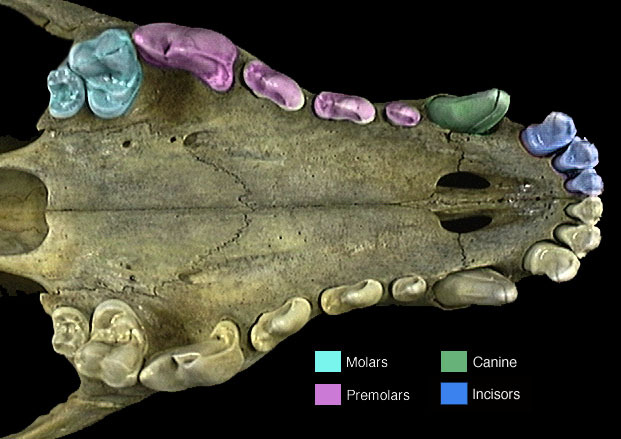 Obecné zákonitosti ontogeneze a evoluce:

heterotopie = změna pozice, kde dochází k fenotypovému projevu znaku
	(např. fotosyntéza ve stonku sukulentů; sezamské kosti – patella, 	osifikované šlachy v ocasu dinosaurů, „pandin palec“)
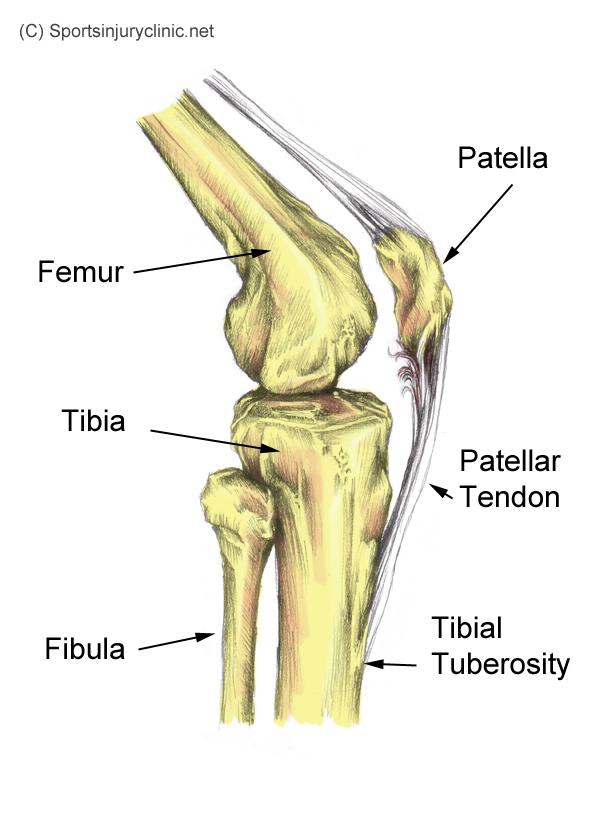 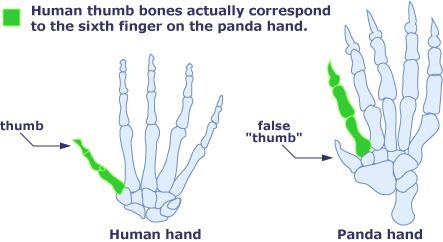 Obecné zákonitosti ontogeneze a evoluce:

heterochronie a alometrie
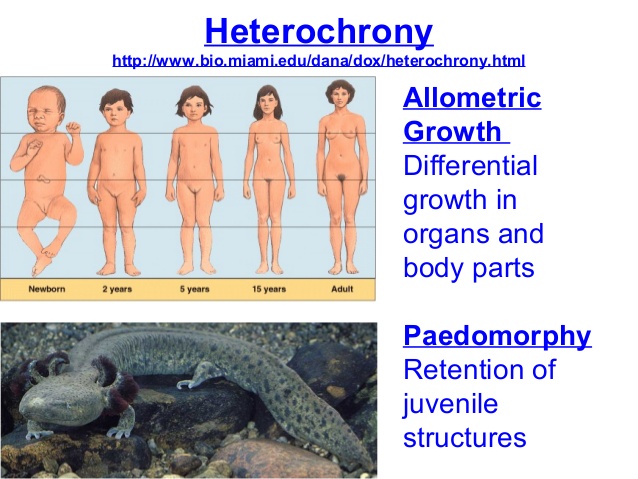 Heterochronie:
= změna časování ontogenetických jevů:
1. rychlost procesu
2. časování procesu
Heterochronie:
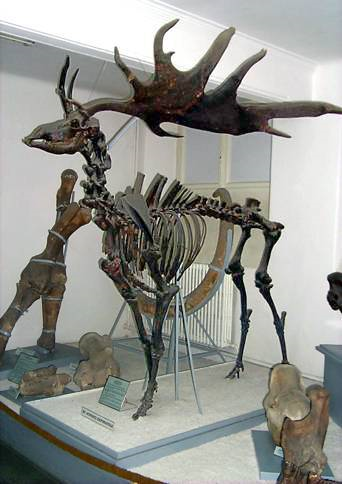 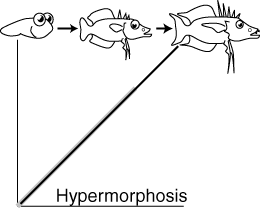 hypermorfóza
Megaceros giganteus
Heterochronie:
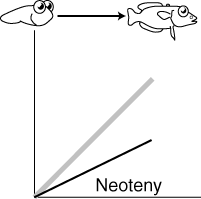 Heterochronie a alometrie:
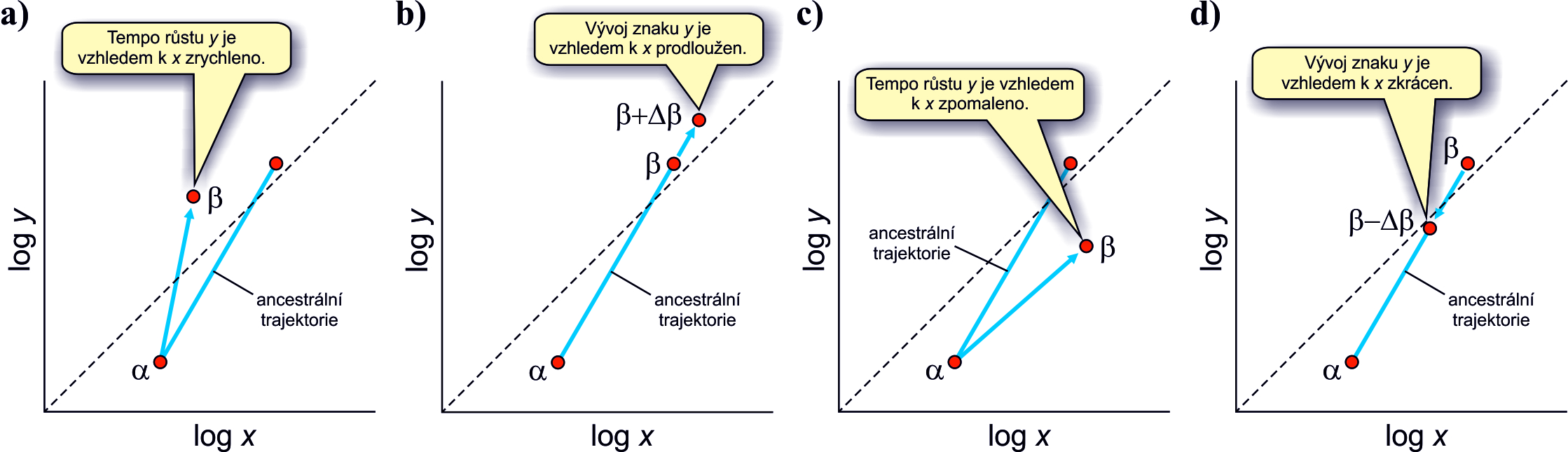 akcelerace  peramorfóza
hypermorfóza  peramorfóza
neotenie  pedomorfóza
progeneze  pedomorfóza
neotenie:
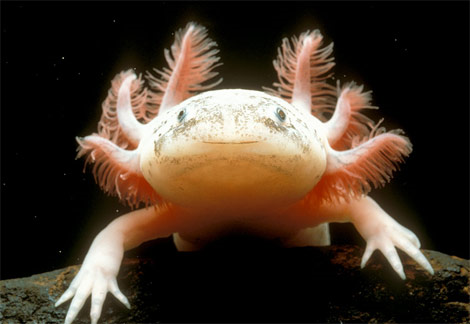 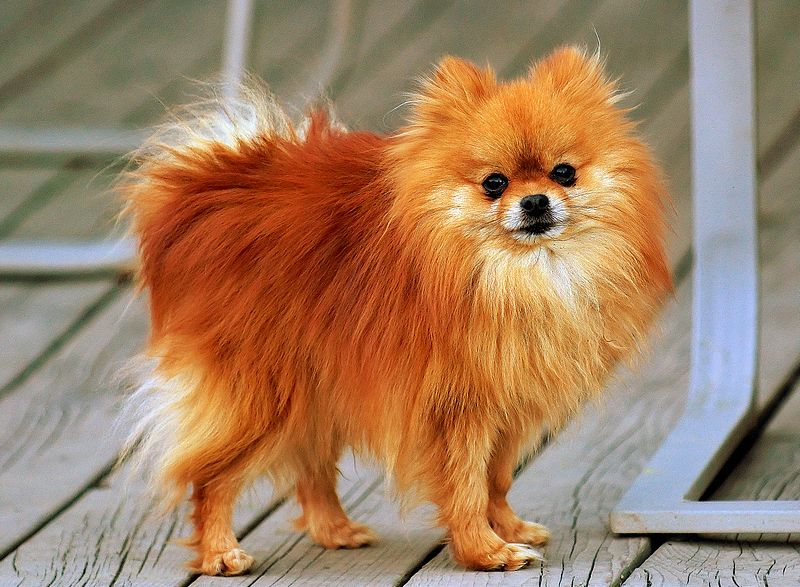 Ambystoma mexicanum
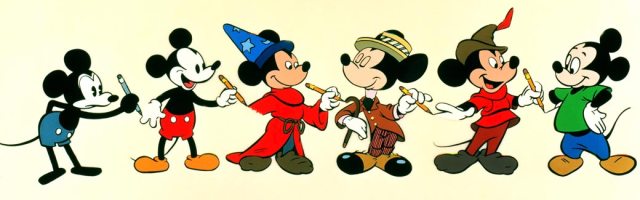 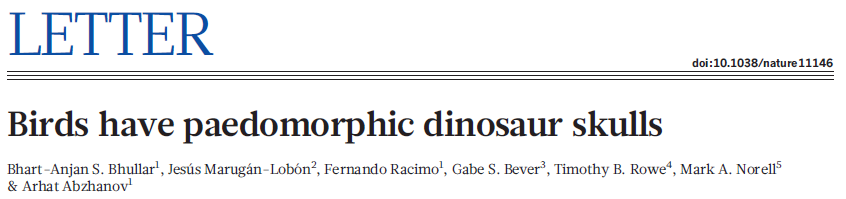 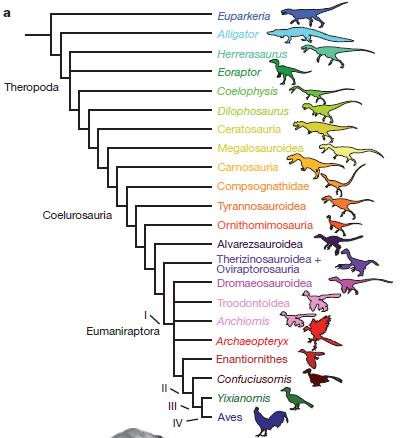 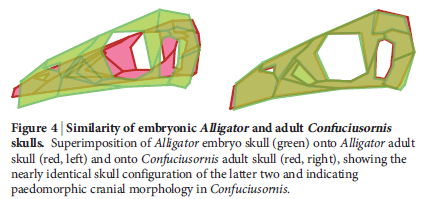 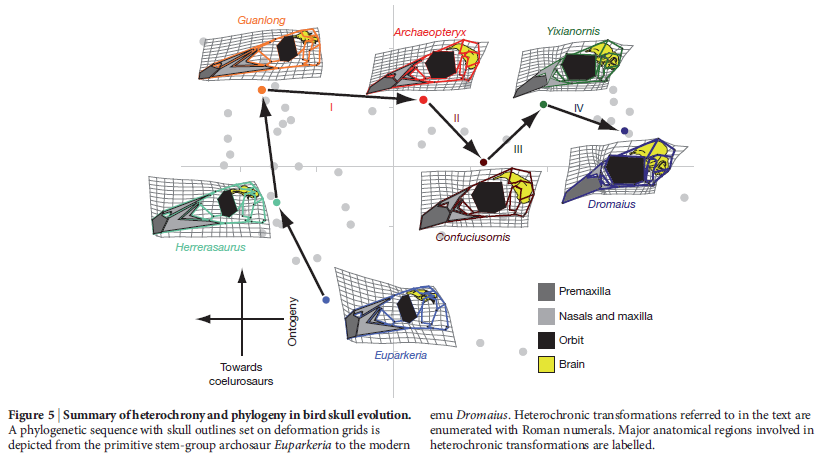 Neotenie u člověka?
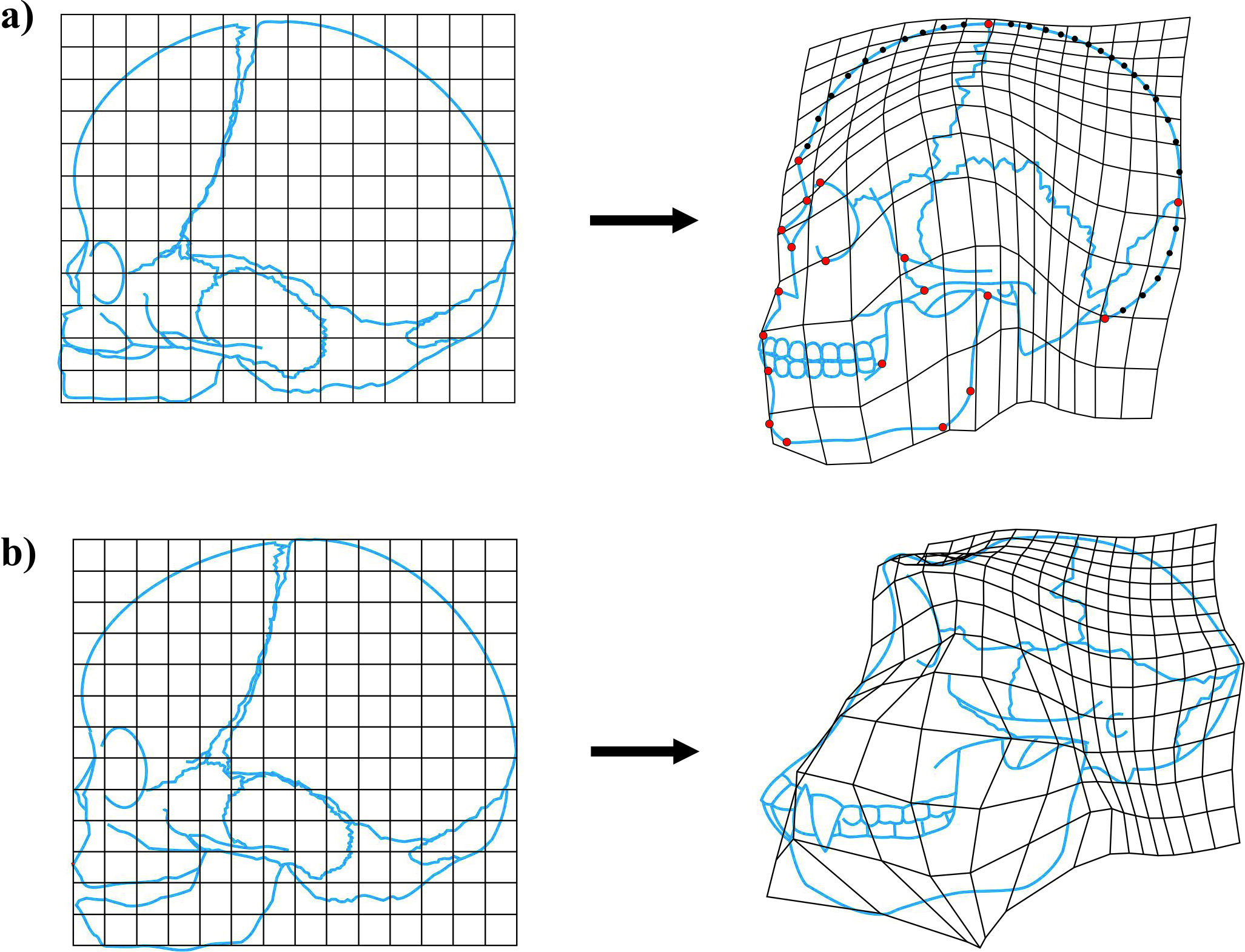 Neotenické znaky člověka v porovnání se šimpanzem*) (Wikipedie):
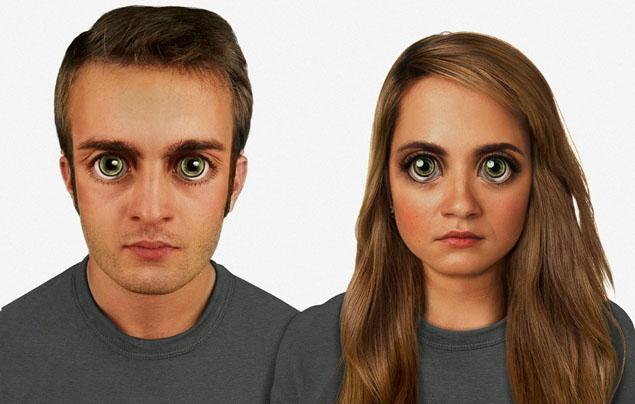 Hlava:
zaoblená lebka
tenké lebeční kosti
redukované nadočnicové oblouky
velký mozekplochý obličej
rozšířený obličej
bezsrstý obličej
vlasy na vrcholu hlavy
větší oči
tvar uší
malý nos
malé zuby
malá horní a dolní čelist
Genitálie:
absence bakula (os penis)
přítomnost panenské blány (hymen)
vagína mířící kupředu

Končetiny/postava:
nohy delší než ruce
struktura chodidla
vzpřímená postava

„Nahé“ tělo
*) některé ve skutečnosti neotenní nejsou!
Vznik makroevolučních novinek:
změna funkce genového produktu:    	enzym produkující pigment  změna zbarvení	trávicí enzym  změna potravních zvyklostí
ztráta funkce: 	geny potlačující vlastní patogenitu	delece proteinu hostitele rozeznávaná parazitem (např. delece 	CCR5-32 v genu CCR5  odolnost vůči viru HIV a neštovic 	…. 5-14 % Evropanů, u Afričanů a Asiatů vzácná)
změny v regulaci genů
priony – nesprávná terminace translace  bovinní encefalopatie krav, 	scrapie ovcí,	kuru, varianta Creutzfeld-Jakobovy nemoci u člověka
role duplikace genů – umožněny radikálnější změny
symbióza, přenos genů (retroviry)
homeotické geny
Homeotické (Hox) geny
William Bateson: „homeosis“ = anatomické změny velkého rozsahu   (např. vývoj nadpočetného prstu, krční obratel místo hrudního, končetina  v ektopické pozici)
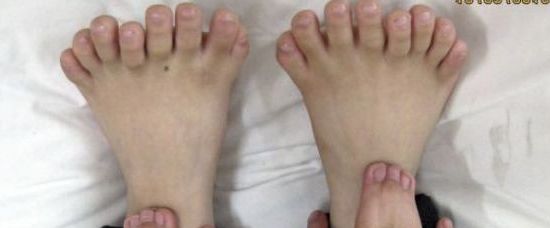 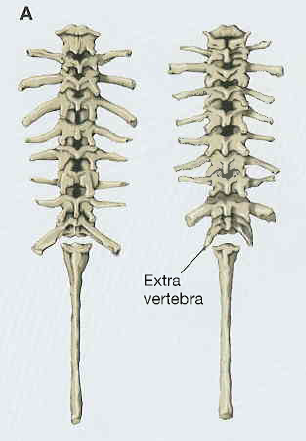 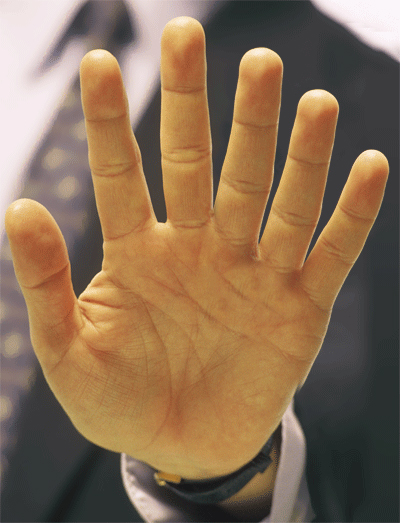 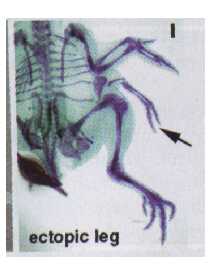 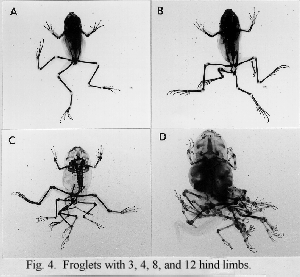 Homeotické (Hox) geny
Edward Lewis: homeotické geny = geny zodpovědné za základní 	segmentaci mnohobuněčných živočichů – homeotické mutace nemění 	počet segmentů, ale jejich identitu
kontrola transkripce dalších genů (např. Ubx pravděpodobně reguluje 	stovky „cílových“ genů)
určení základní segmentace těla
vysoká evoluční konzervativnost
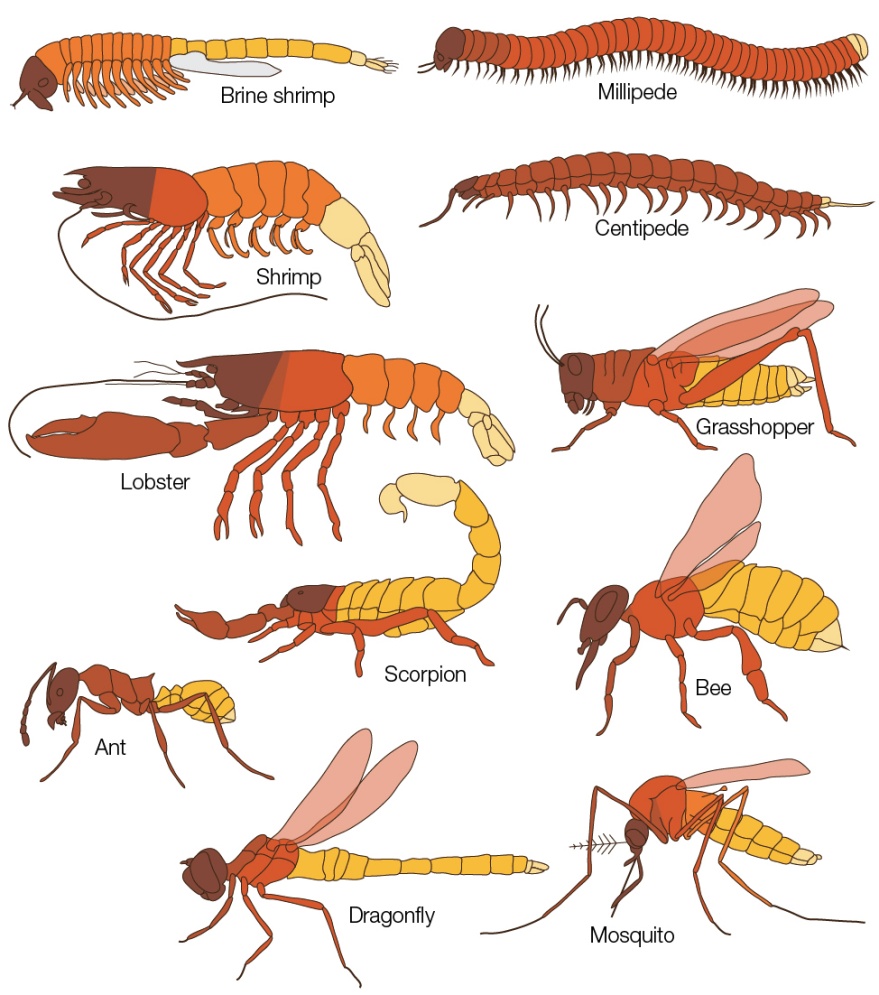 Homeotické mutace
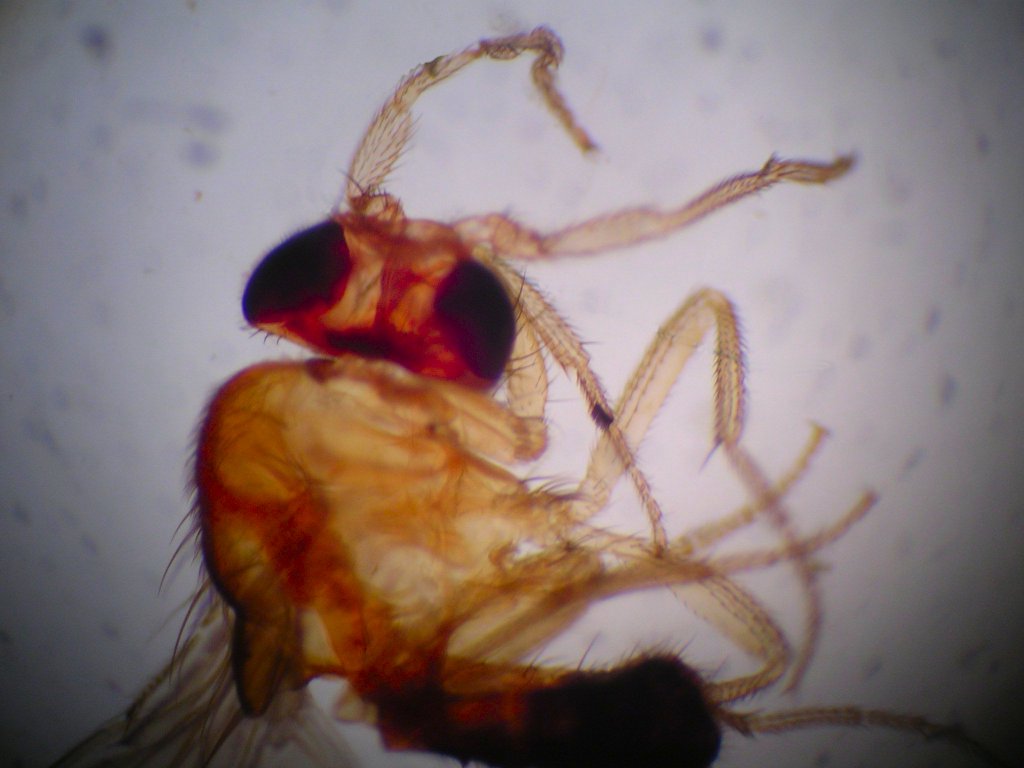 kyvadélka
(haltery)
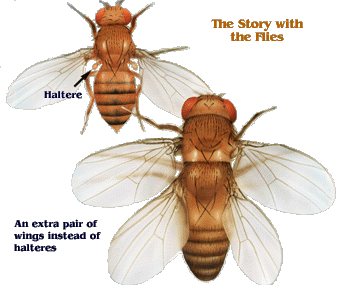 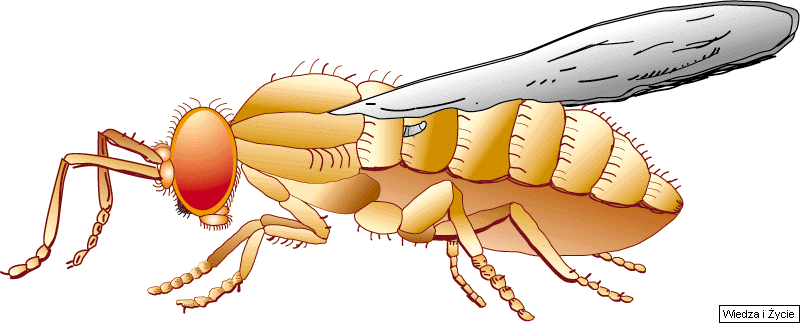 mutace v genu Ultrabithorax: 3. hrudní článek (T3)  T2
Bithorax
Antennapedia
Hox geny:   základní antero-posteriorní segmentace těla
	      shluky lineární, stejné pořadí jako segmenty
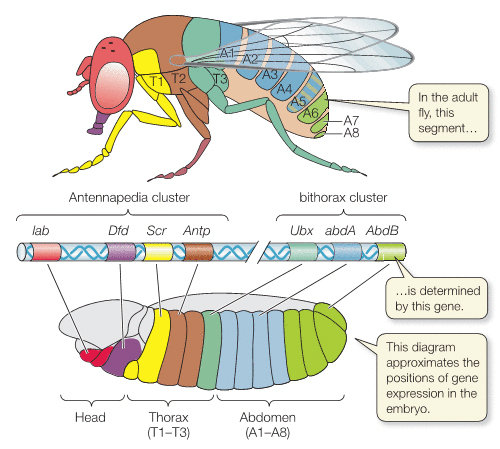 A
T
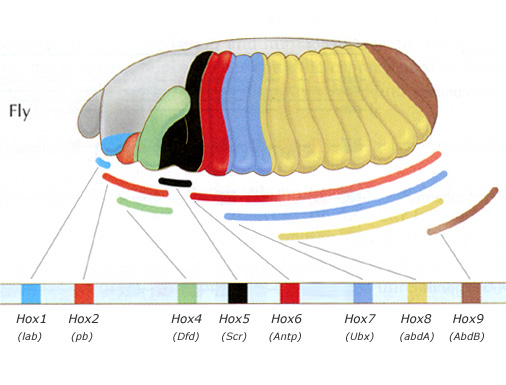 působení Hox genů se překrývá
Drosophila: 1 vazebná skupina, 2 shluky: 
	Antennapedia (ANT-C) 
	Bithorax (BX-C) 
obratlovci: 
4 vazebné skupiny
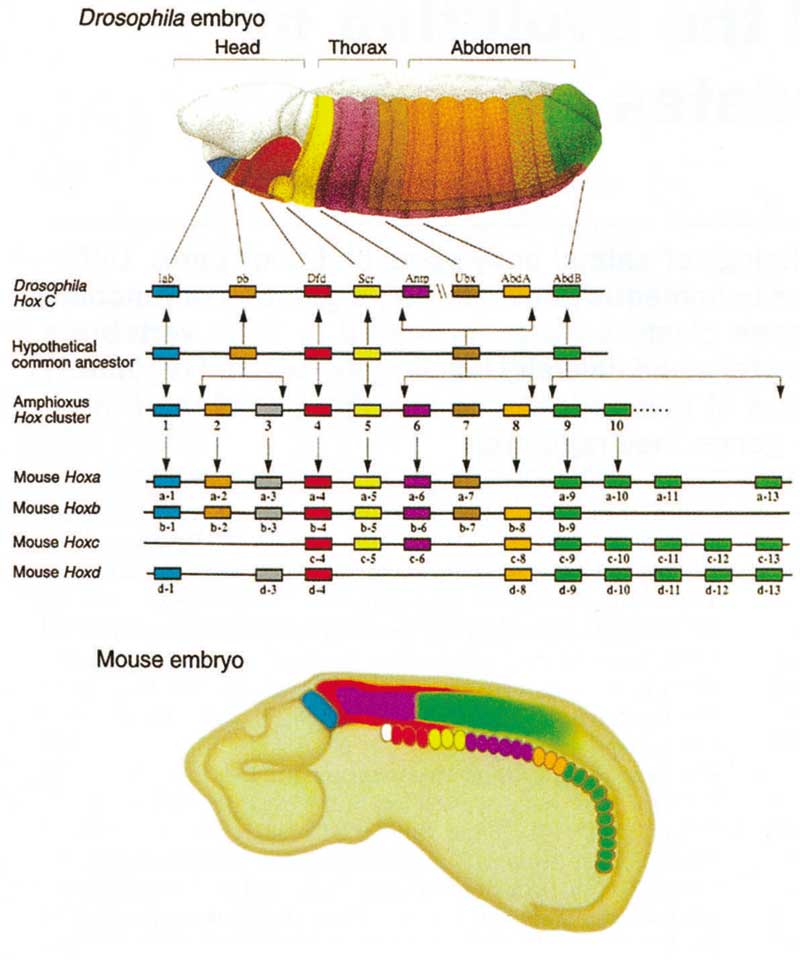 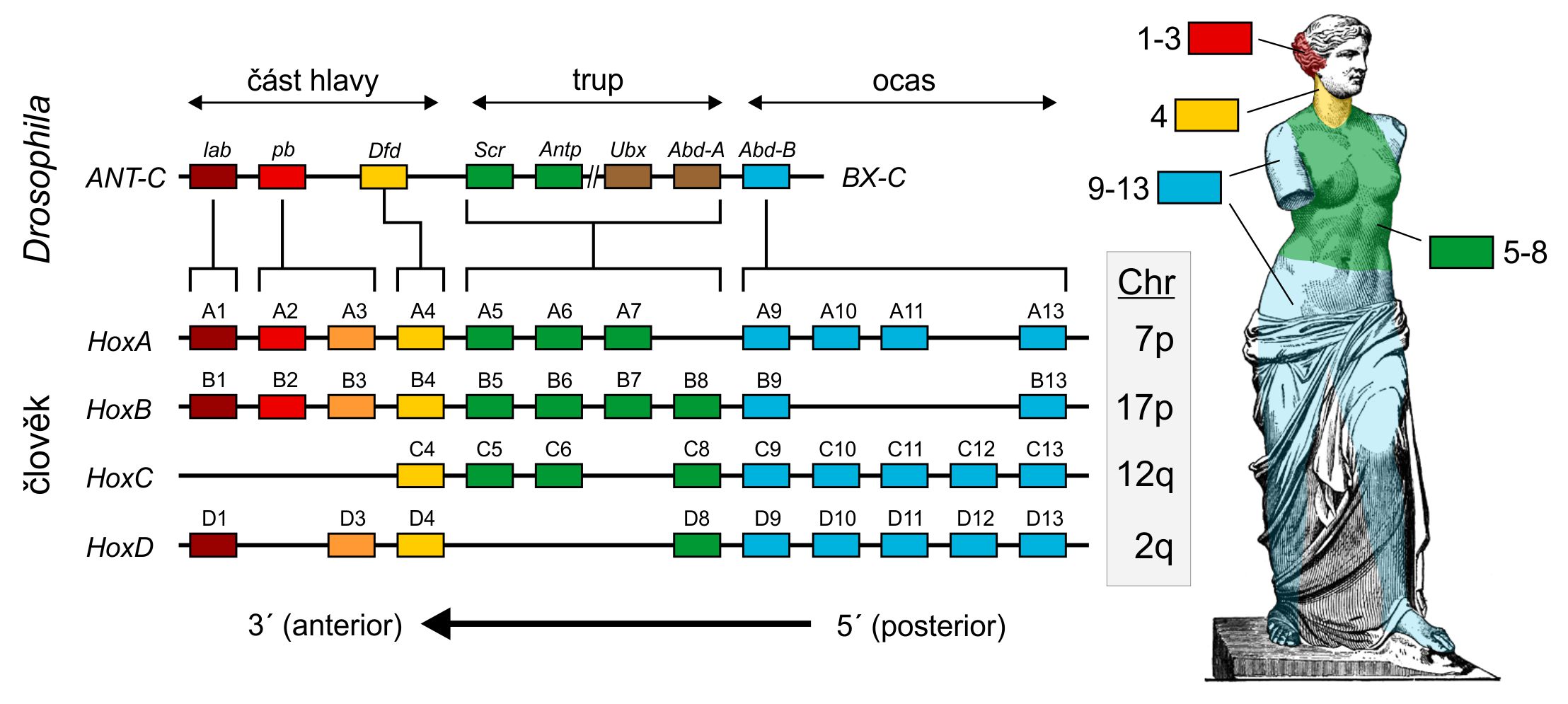 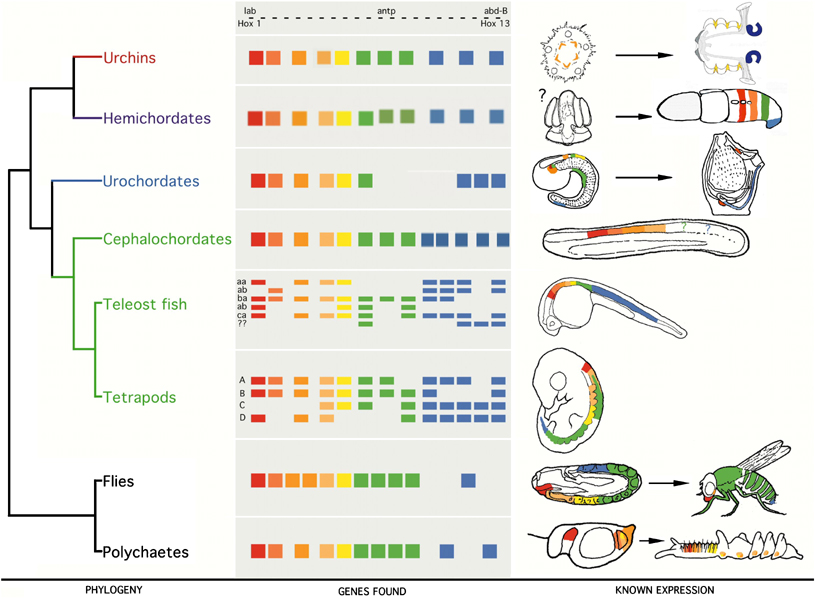 Homeobox: 180 bp  homeodoména:	60 AA (regulace exprese)
homeodoména
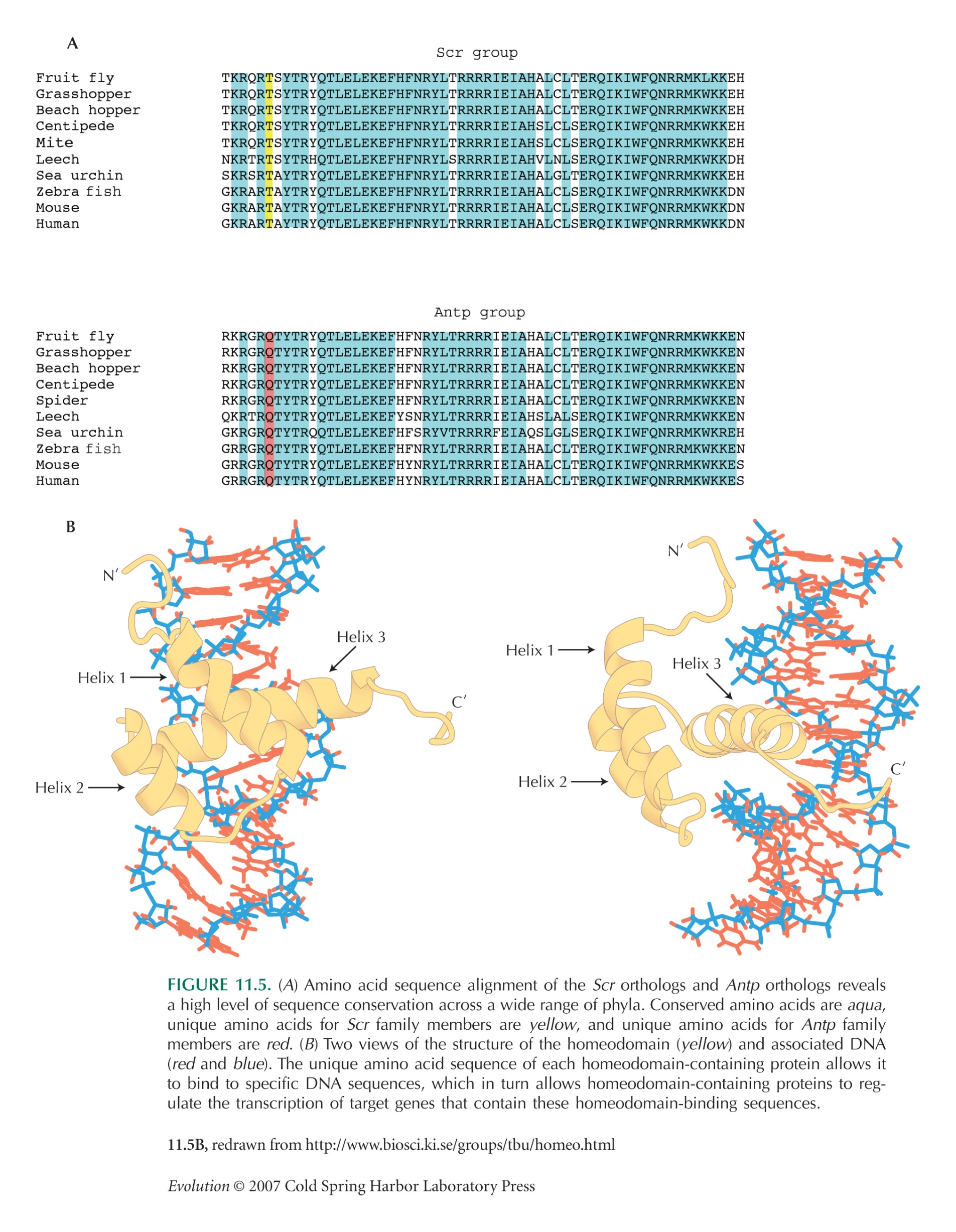 Hox-geny jsou vysoce konzervativní
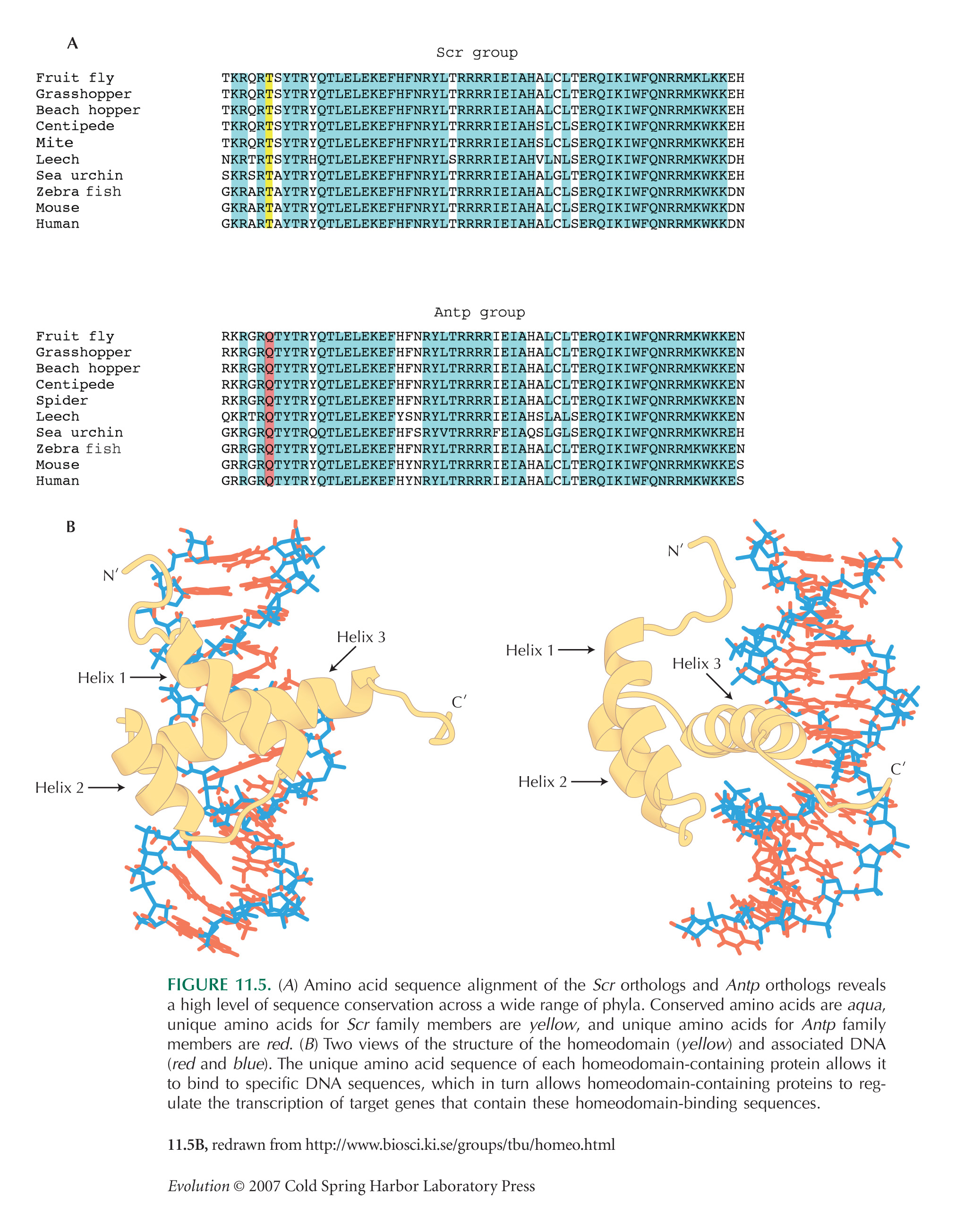 ParaHox geny

MADS-box geny u rostlin
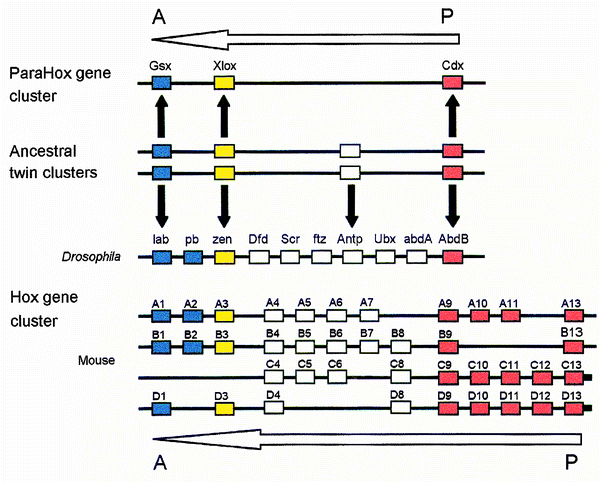 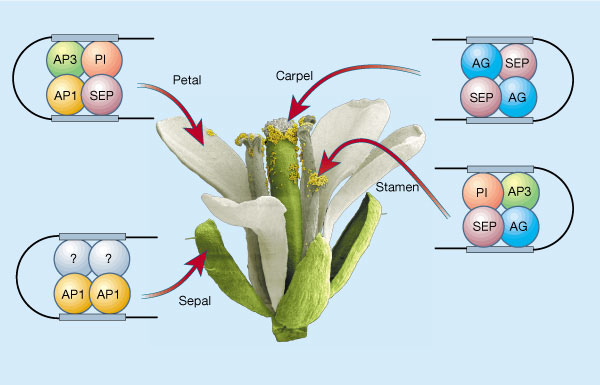 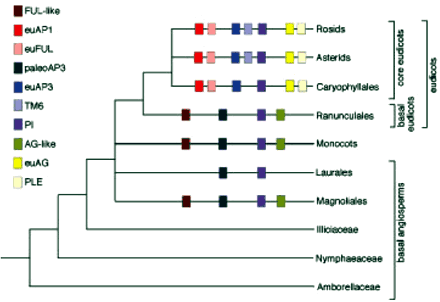 3 hypotézy vzniku dvoukřídlosti:
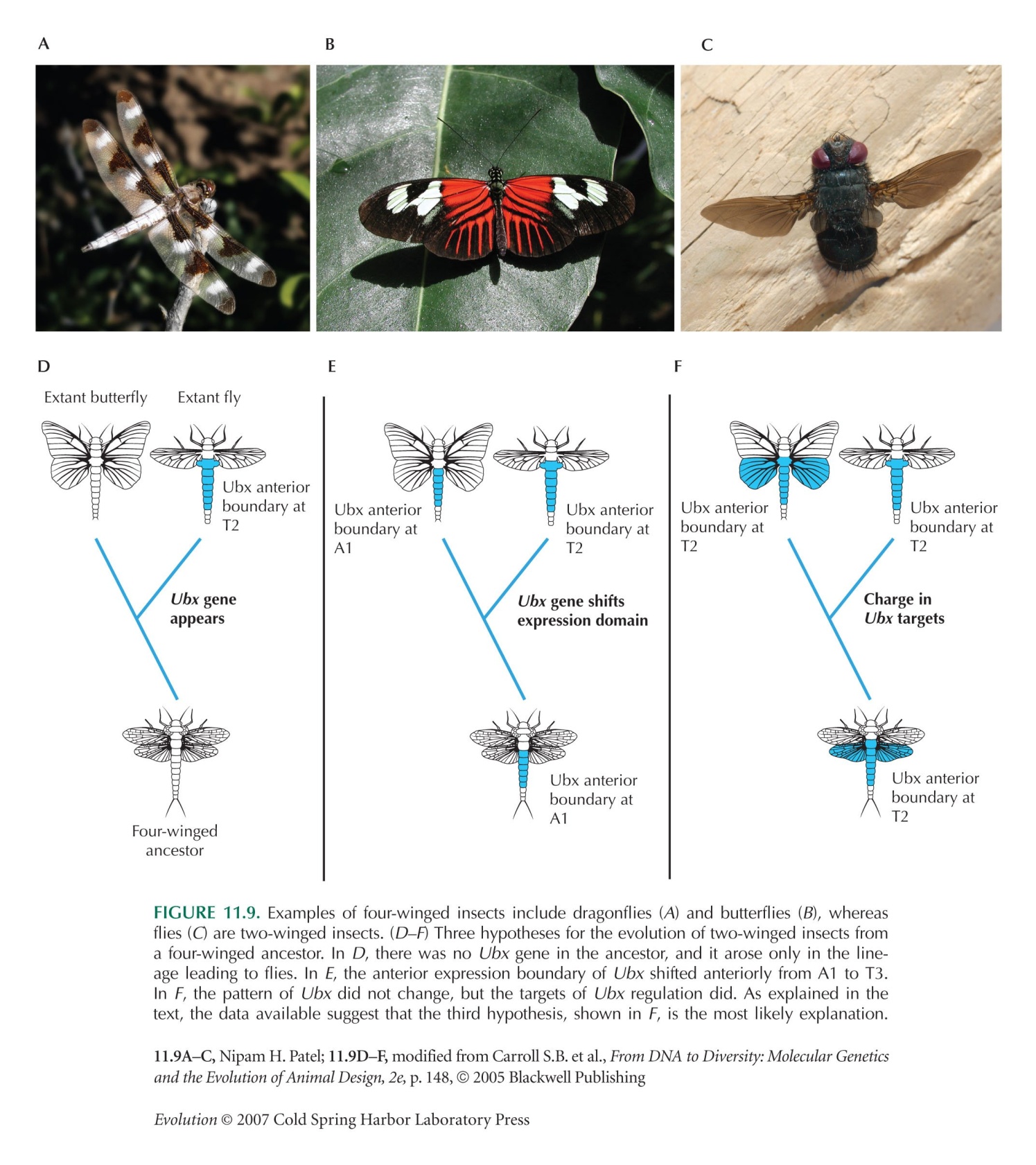 brouk
vážka
exprese proteinu Ubx:
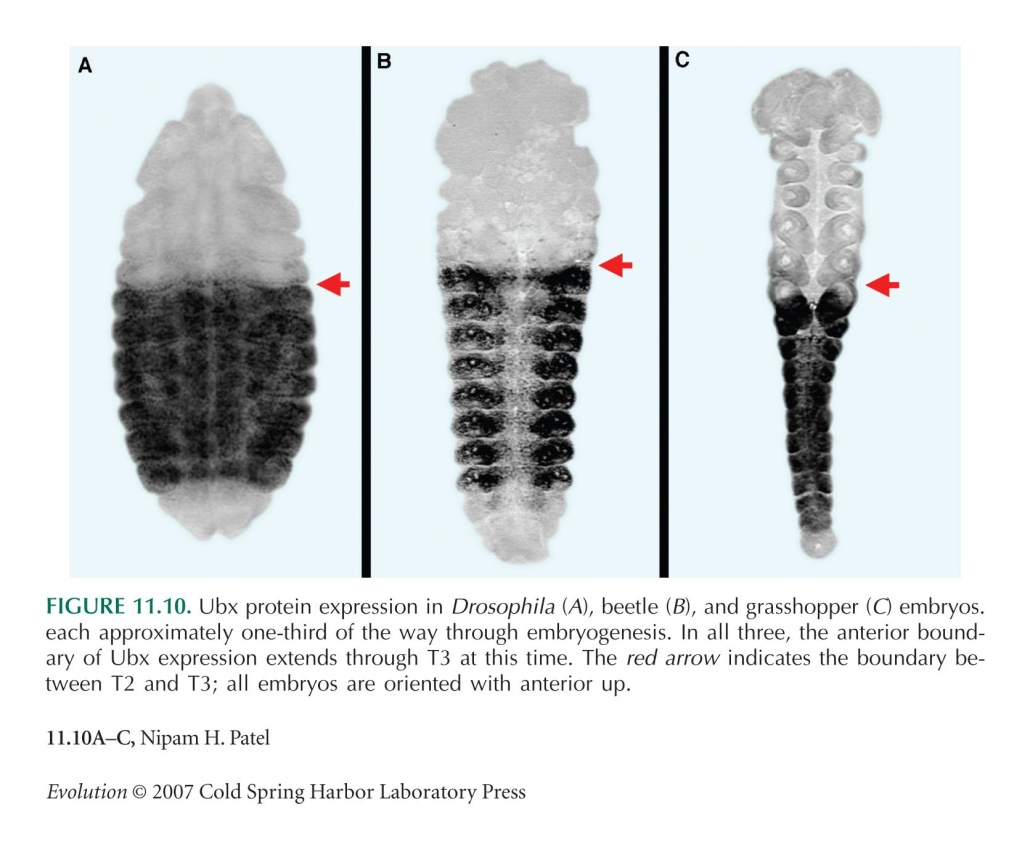 octomilka
rozhraní mezi T2 a T3
původní funkce:
vývoj žilnatiny
ztráta 
funkce ...
... ale vznik balonovitých halter
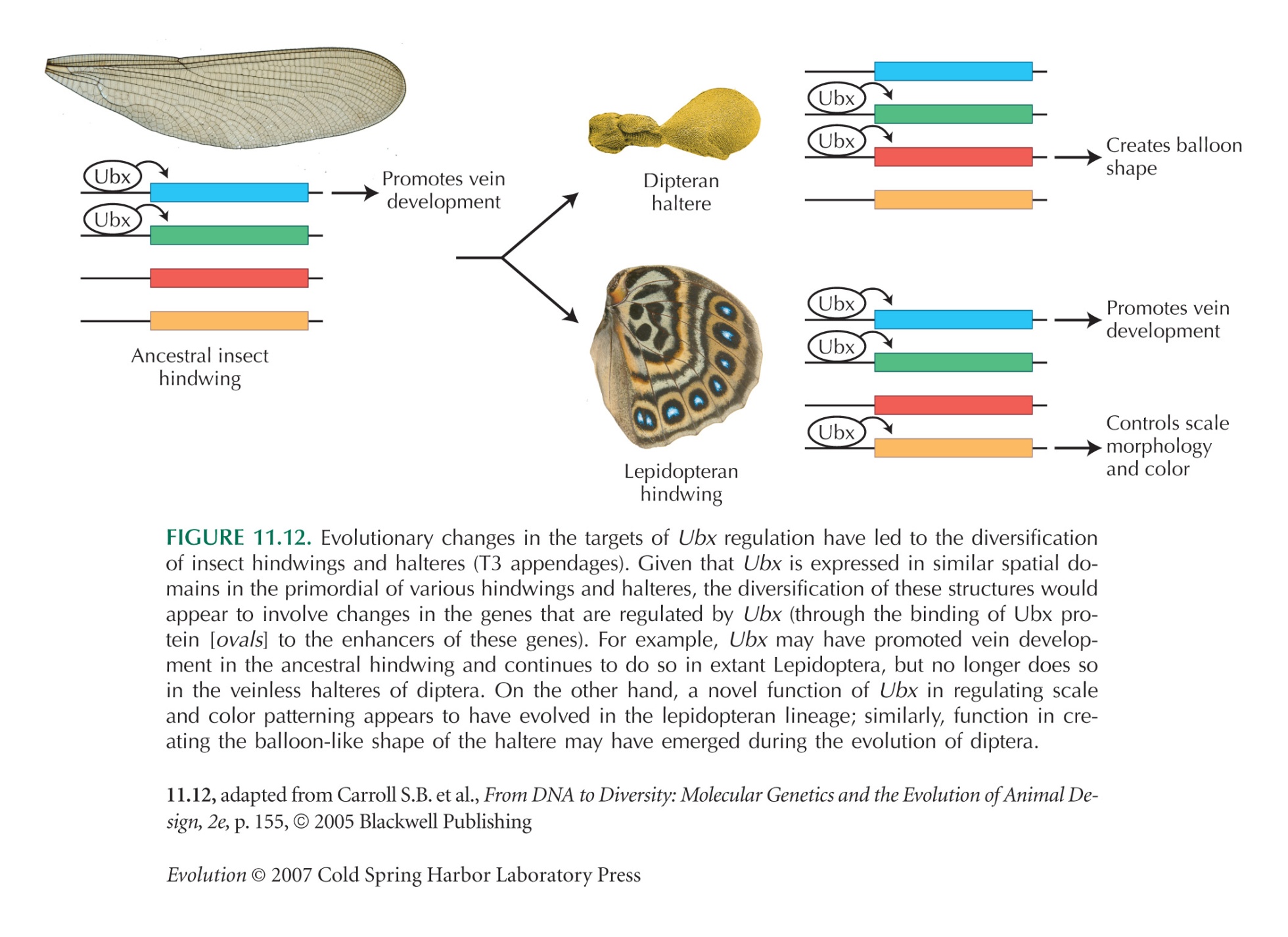 u motýlů navíc morfologie šupin a zbarvení křídel
Evoluce hrudních segmentů u korýšů – posun předozadního rozhraní exprese genu Ubx:hrudní segmenty: klanonožci – 6, humr – 8, žábronožky – 11 (ancestrální)
pohyb  maxillipedy
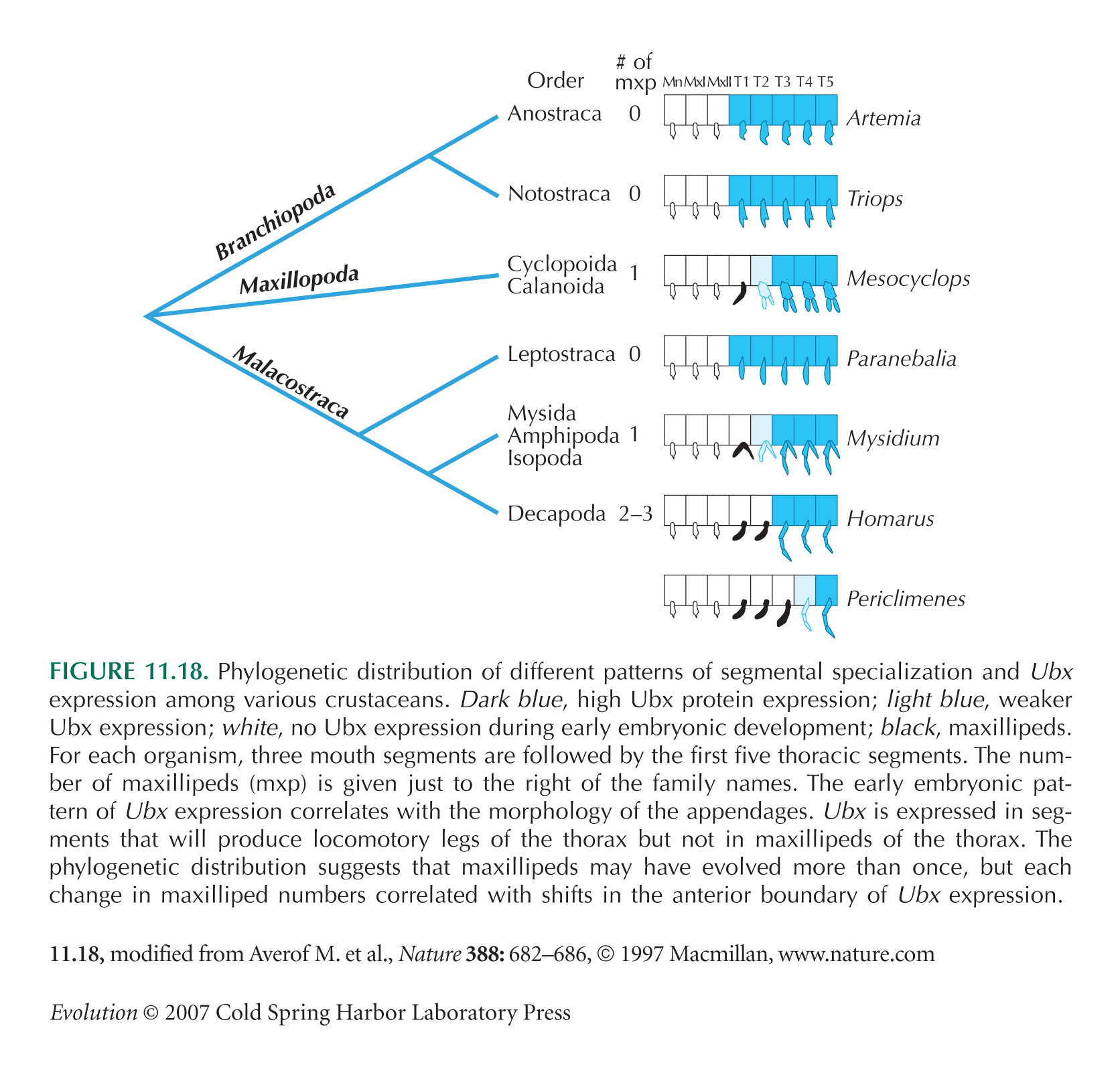 silná exprese Ubx
slabá exprese Ubx
posun předozadního rozhraní exprese genu Ubx = místo přechodu	lokomočních článků a maxilliped
např. vidlonožci: 2. článek, krevety: 4. článek	2. hrudní končetina vidlonožců = přechodný článek mezi 1. (maxillipeda)	a 3. končetinou (lokomoce)
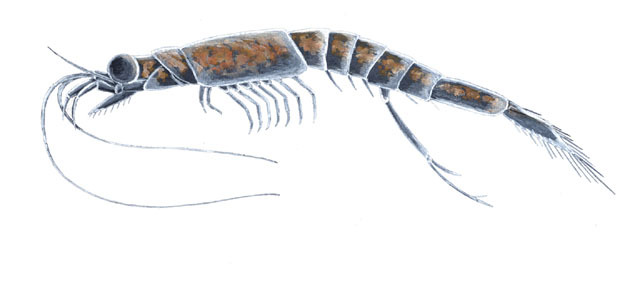 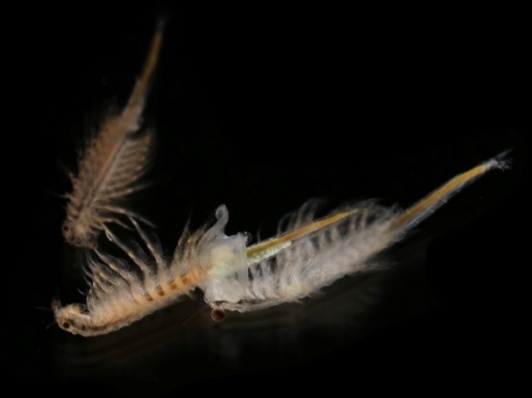 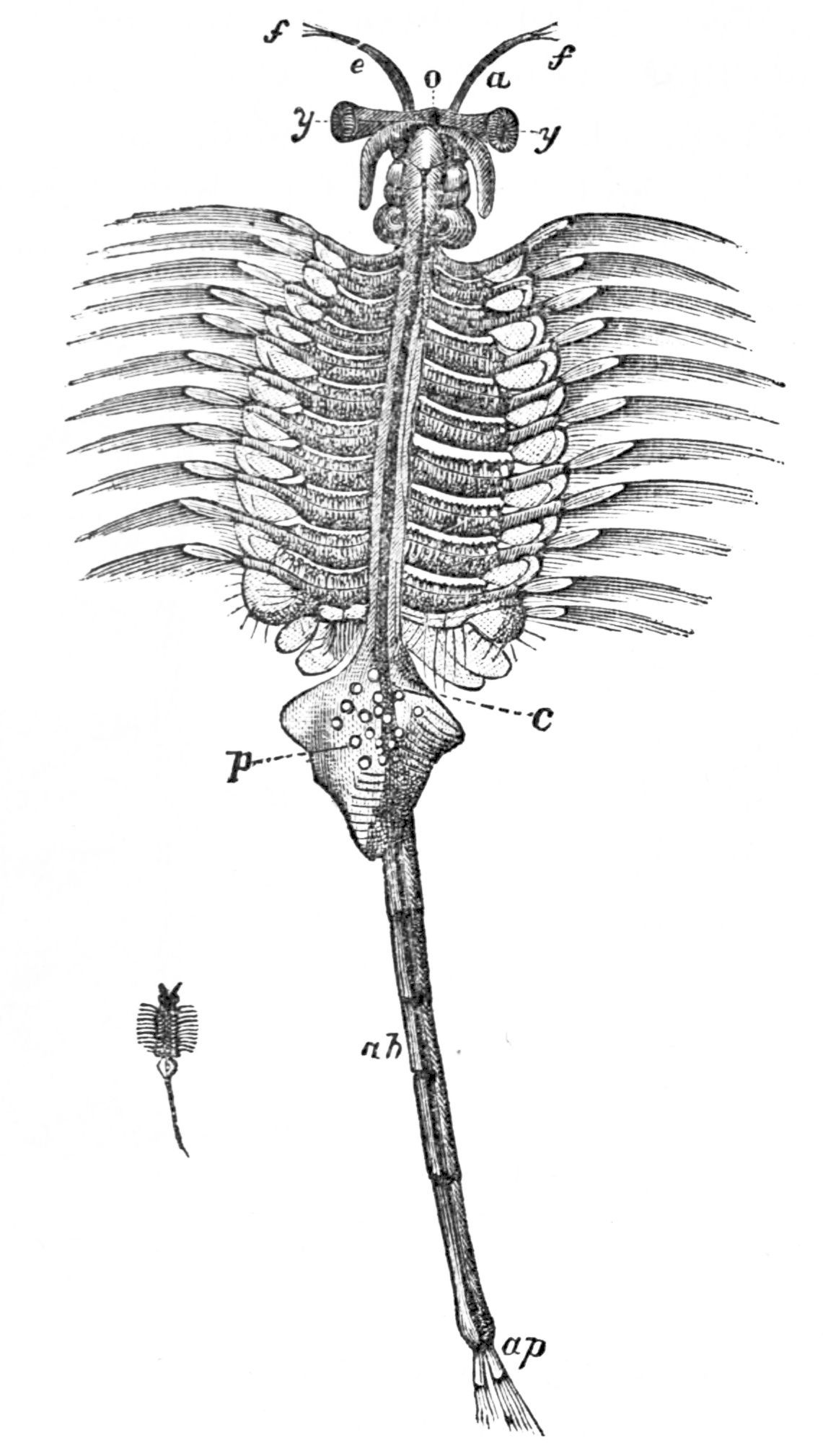 Kromě transkripčních faktorů i regulační enhancery:
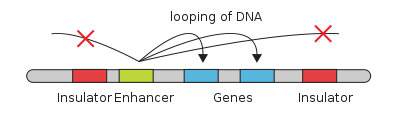 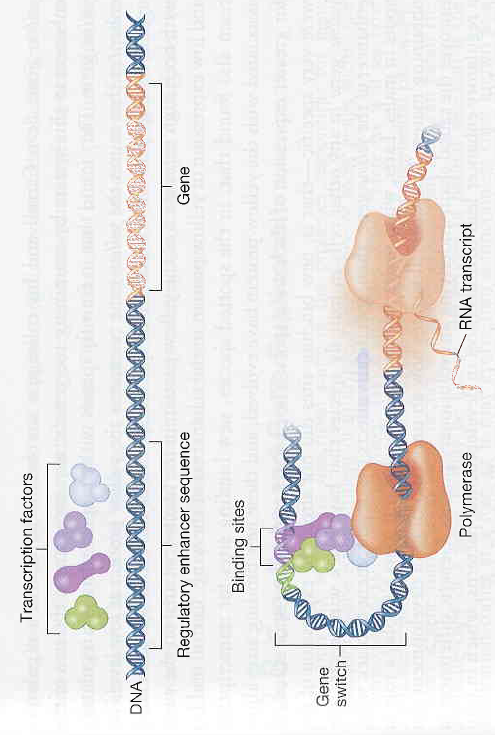 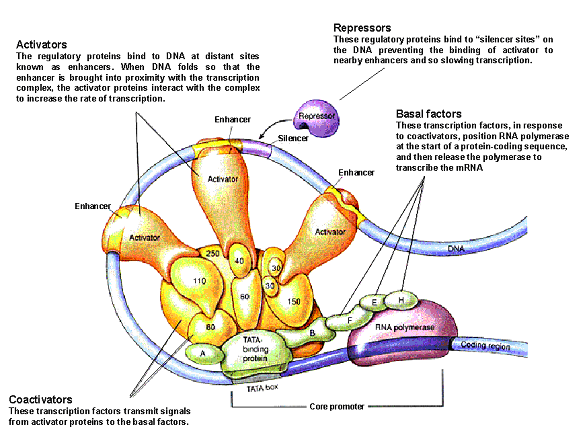 Makroevoluční trendy
druhová selekce
trendy: skutečné  pasivní (např. efekt zdi)
Edward Drinker Cope: trend k růstu velikosti
Druhová selekce:
  = preferenční přežívání nebo proliferace druhů
různé tempo speciací
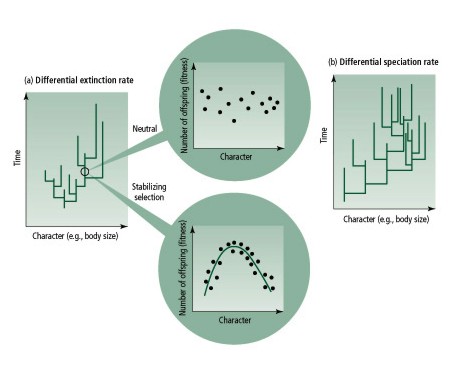 různé tempo extinkcí
znak spojen s rozdílným přežíváním nebo speciací
tyto vlastnosti nezávislé na přírodním výběru
znak je heritabilní při speciaci
DS podporuje pouze neadaptivní trendy   (jinak = přírodní výběr)
Nutno dokázat:
větší rychlost speciace/menší rychlost extinkce v liniích, které se odchylují   od průměru ve směru trendu
trend a rozložení rozdílných rychlostí speciace/extinkce nejsou způsobeny   posunem ve fosilním záznamu
trend a rozložení rozdílných rychlostí speciace/extinkce nejsou způsobeny   přírodním výběrem
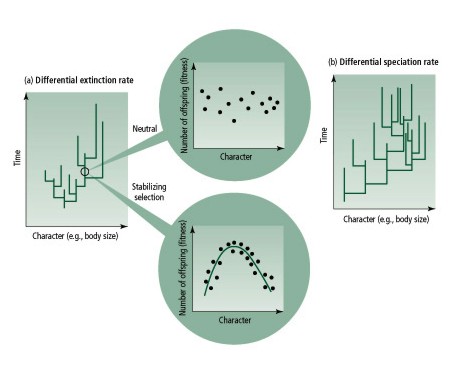